Formação Humana / Ensino Religioso
Formação Humana / Ensino Religioso
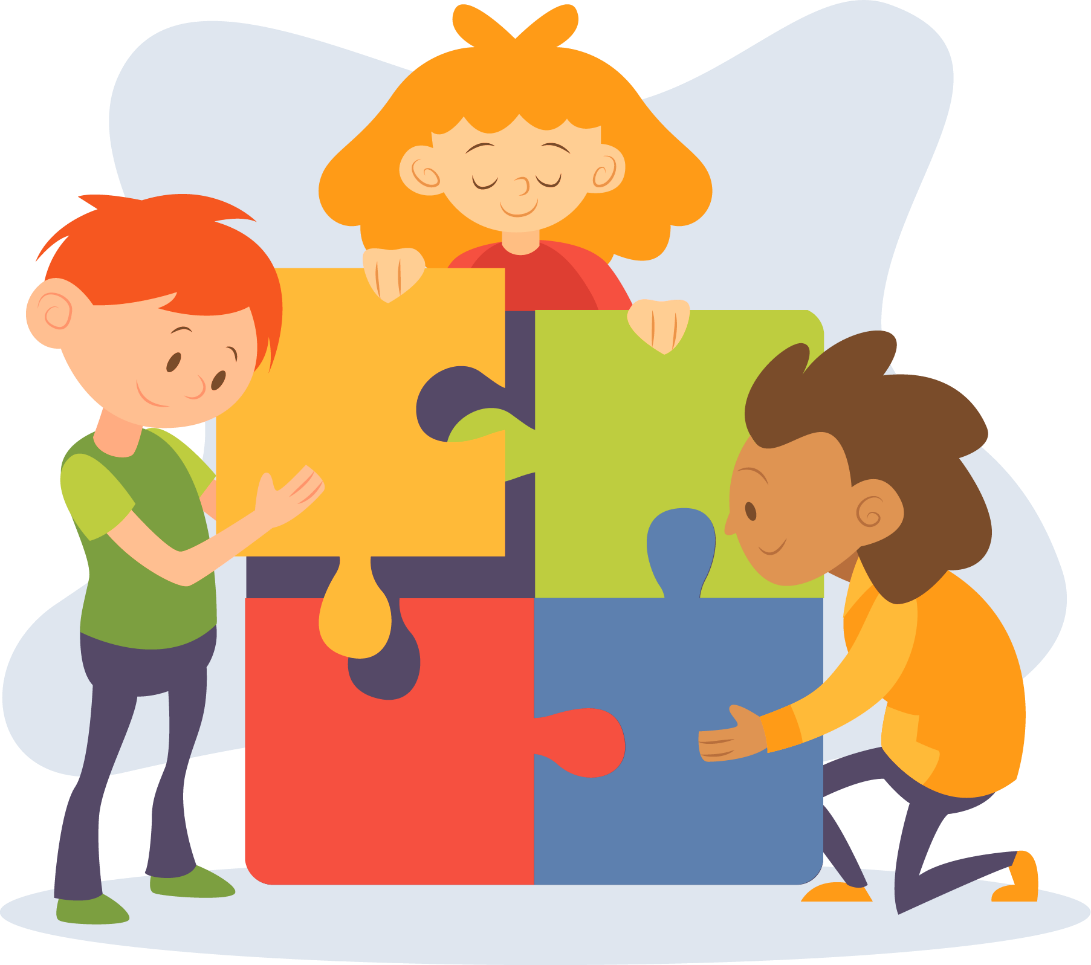 F
H
R
E
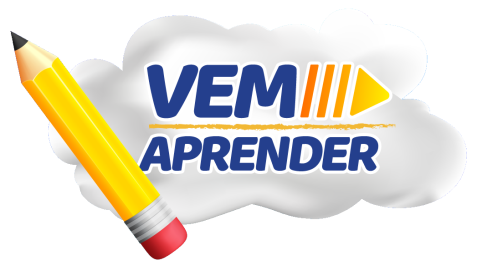 Formação Humana / Ensino Religioso
Formação Humana / Ensino Religioso
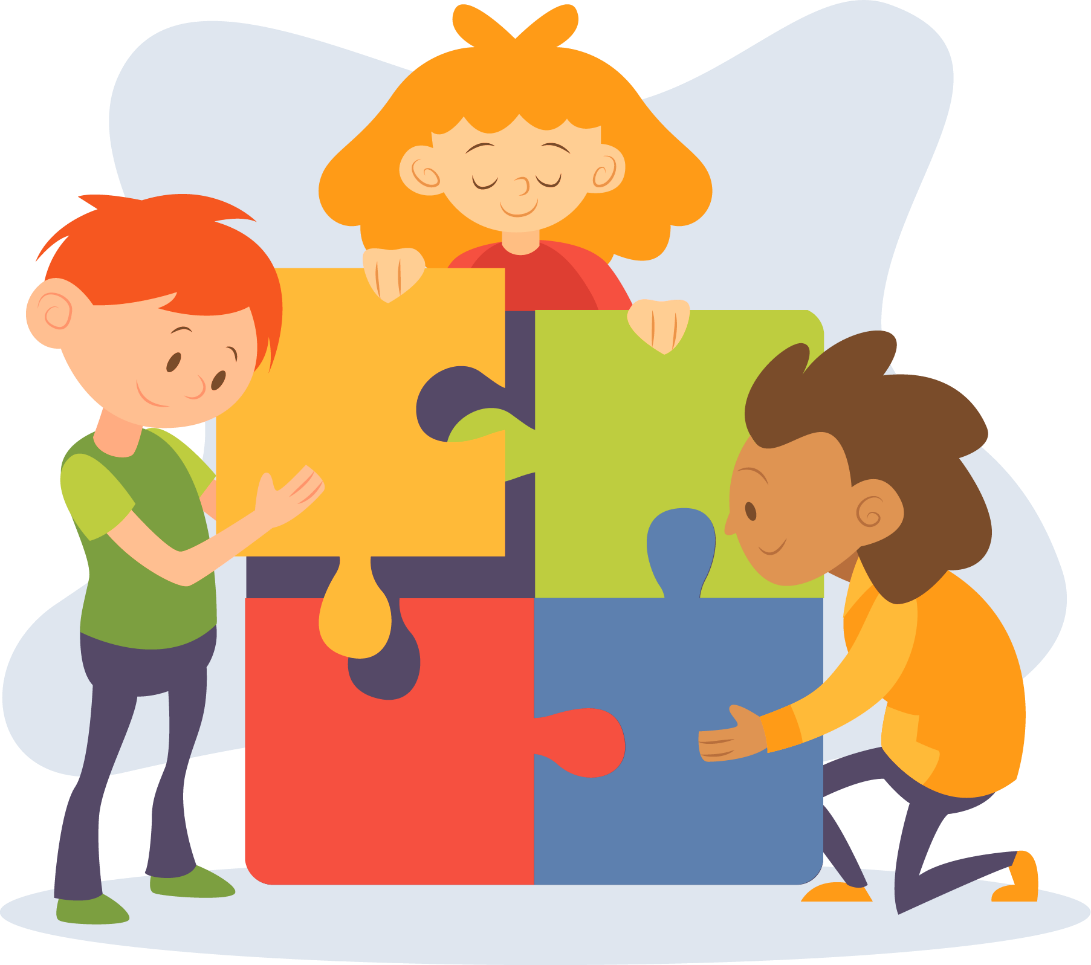 F
H
R
E
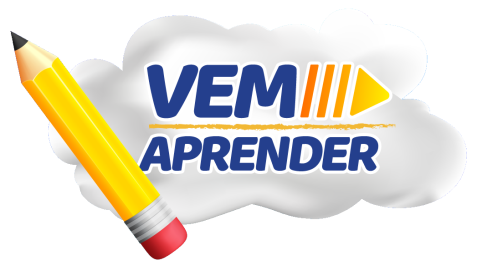 REVISÃO DAS AULAS SOBRE
REVISÃO DAS AULAS SOBRE
Valores Humanos
Valores Humanos
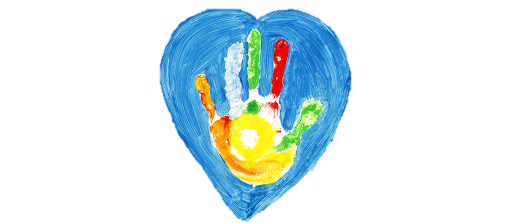 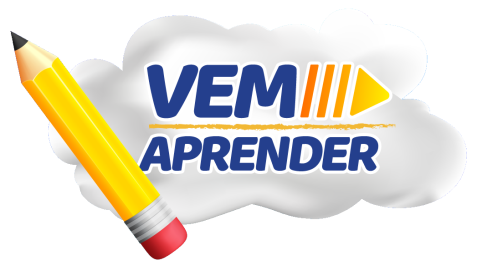 OBJETIVO DA AULA:
OBJETIVO DA AULA:
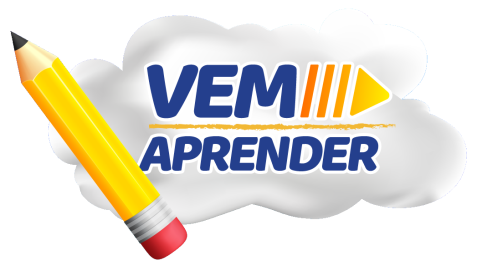 REVISAR SE APRENDEMOS SOBRE A IMPORTÂNCIA DOS VALORES HUMANOS PARA UMA BOA CONVIVÊNCIA EM SOCIEDADE.
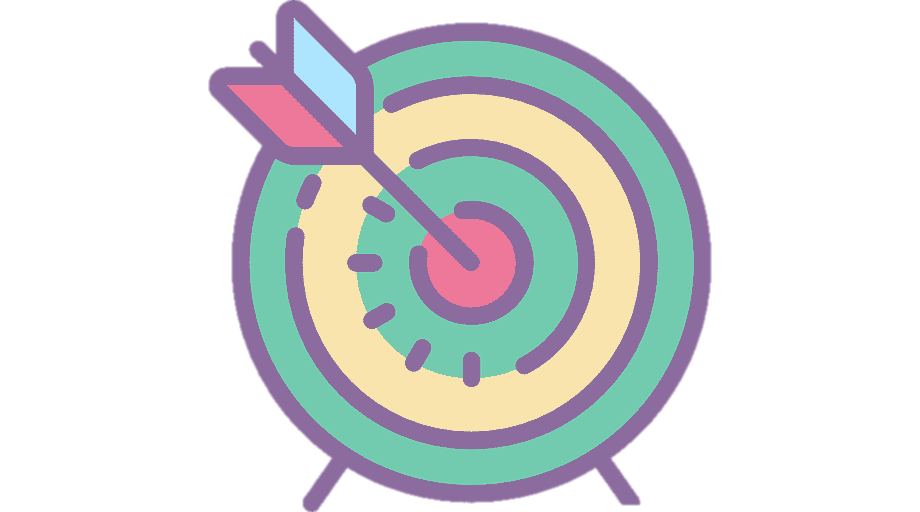 VAMOS COMEÇAR COM HISTÓRIA!
VAMOS COMEÇAR COM HISTÓRIA!
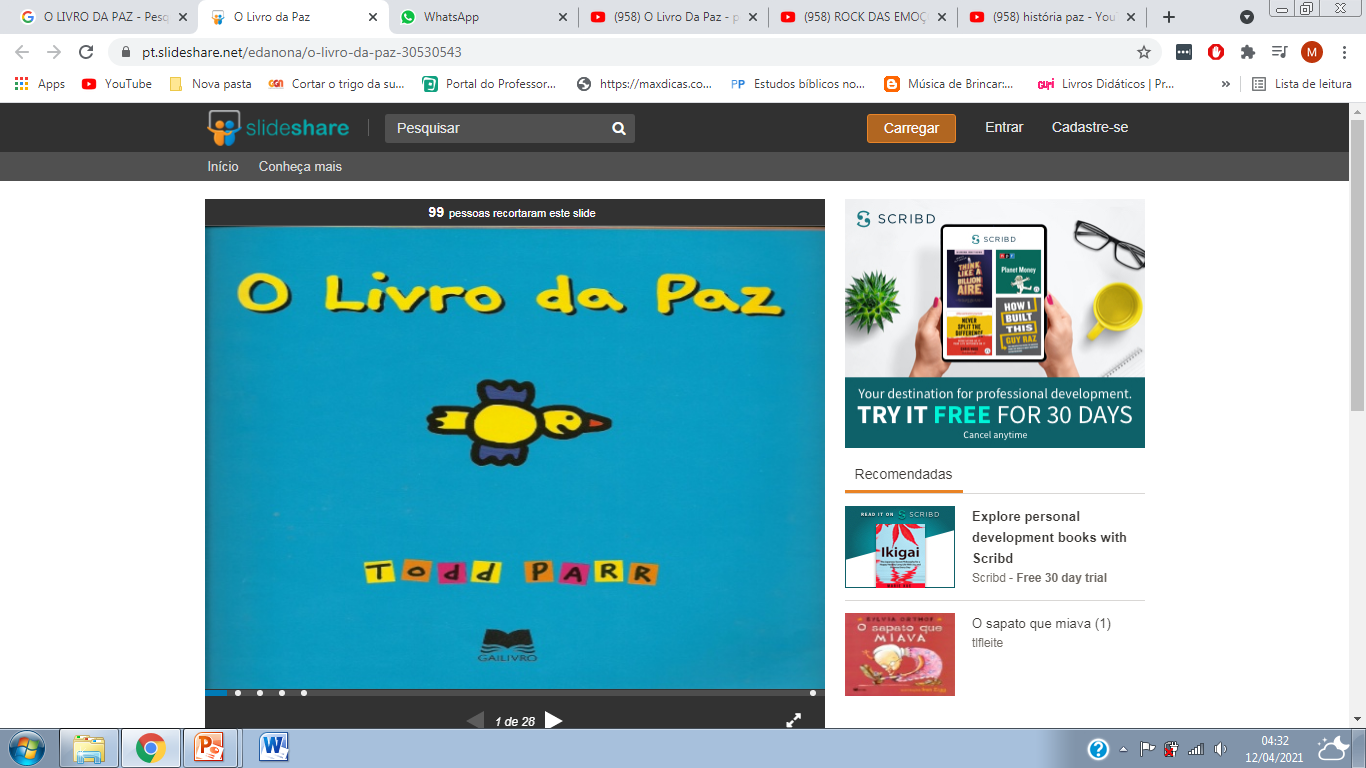 Imagem da Internet
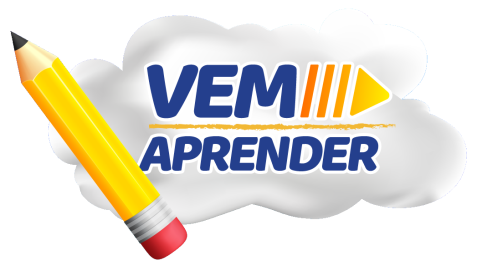 PAZ É FAZER NOVOS AMIGOS.
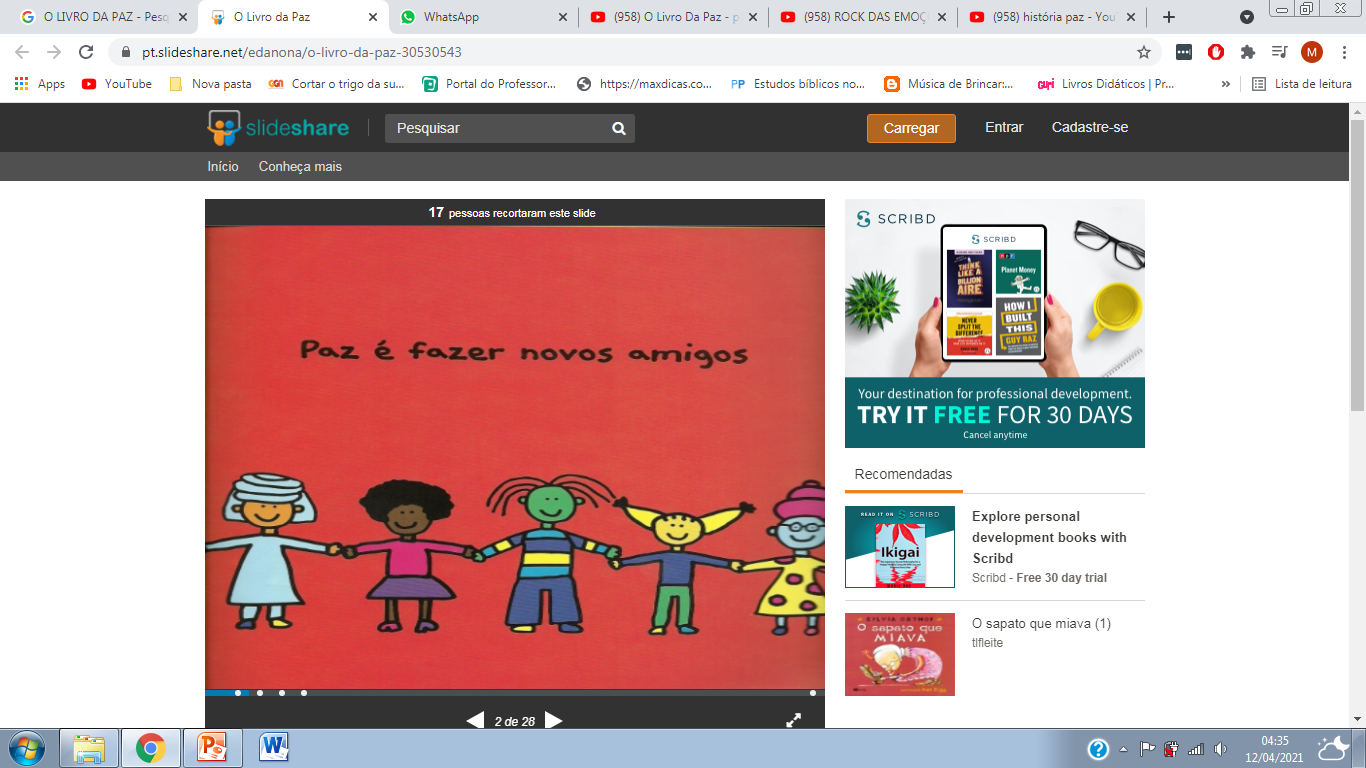 Imagem da Internet
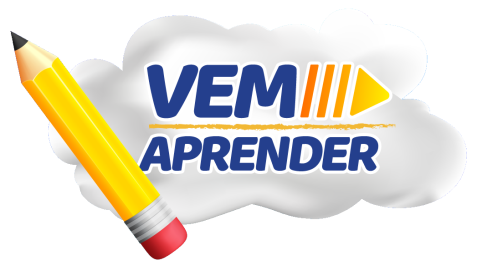 PAZ É MANTER A ÁGUA AZUL PARA TODOS OS PEIXES.
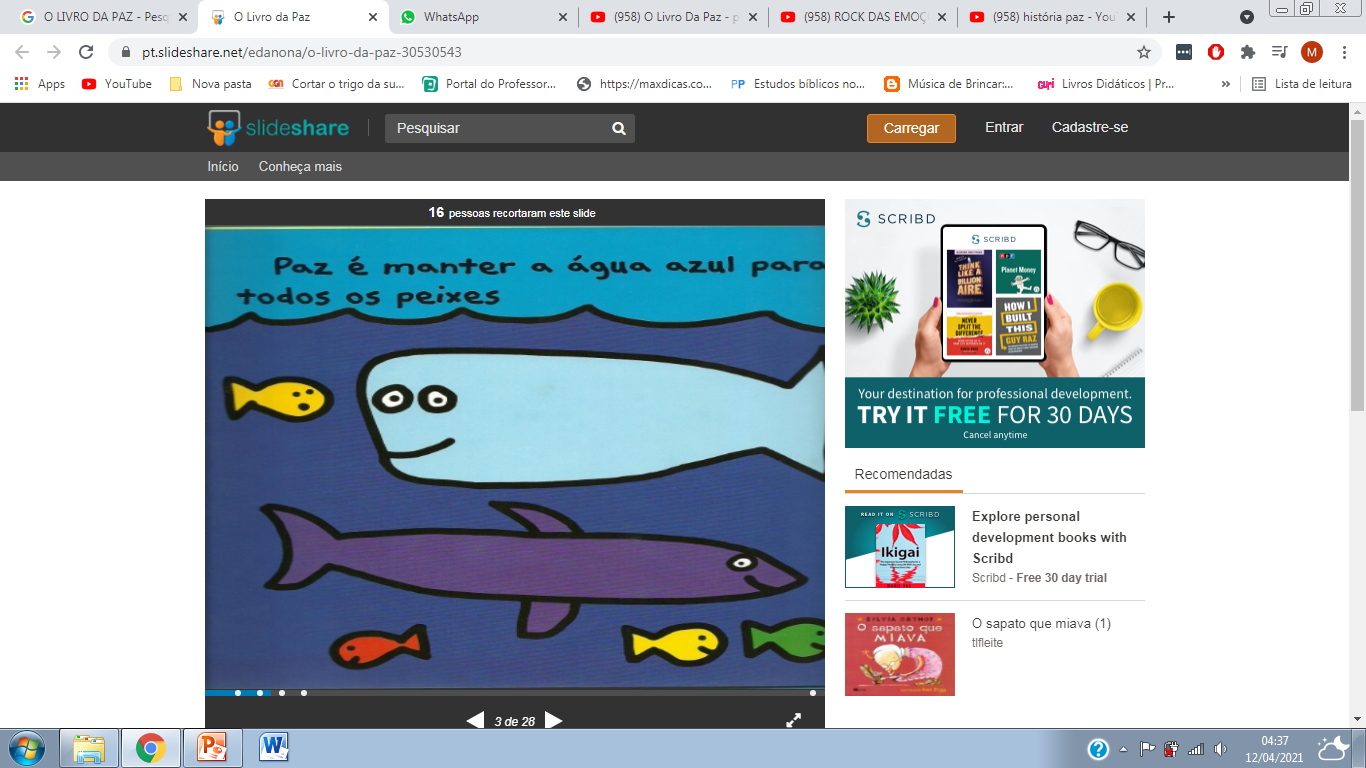 Imagem da Internet
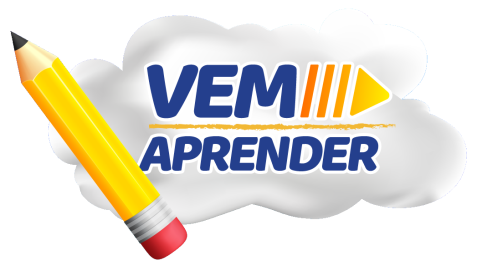 PAZ É OUVIR DIFERENTES TIPOS DE MÚSICA.
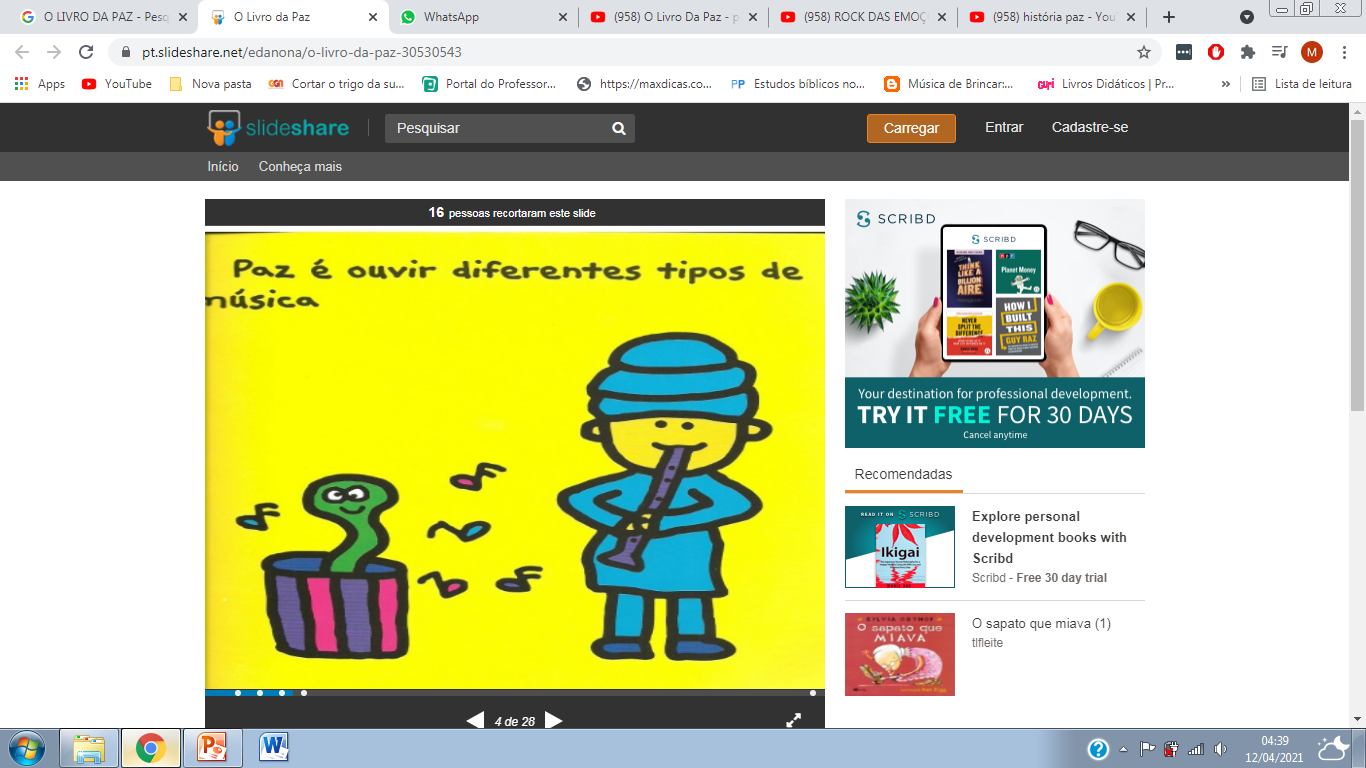 Imagem da Internet
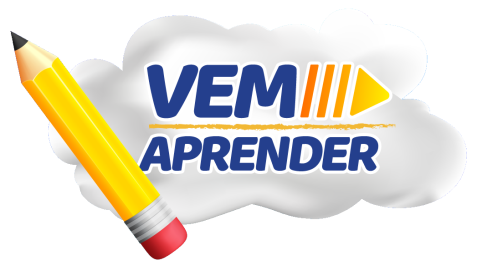 PAZ É PEDIR DESCULPAS QUANDO MAGOAS ALGUÉM.
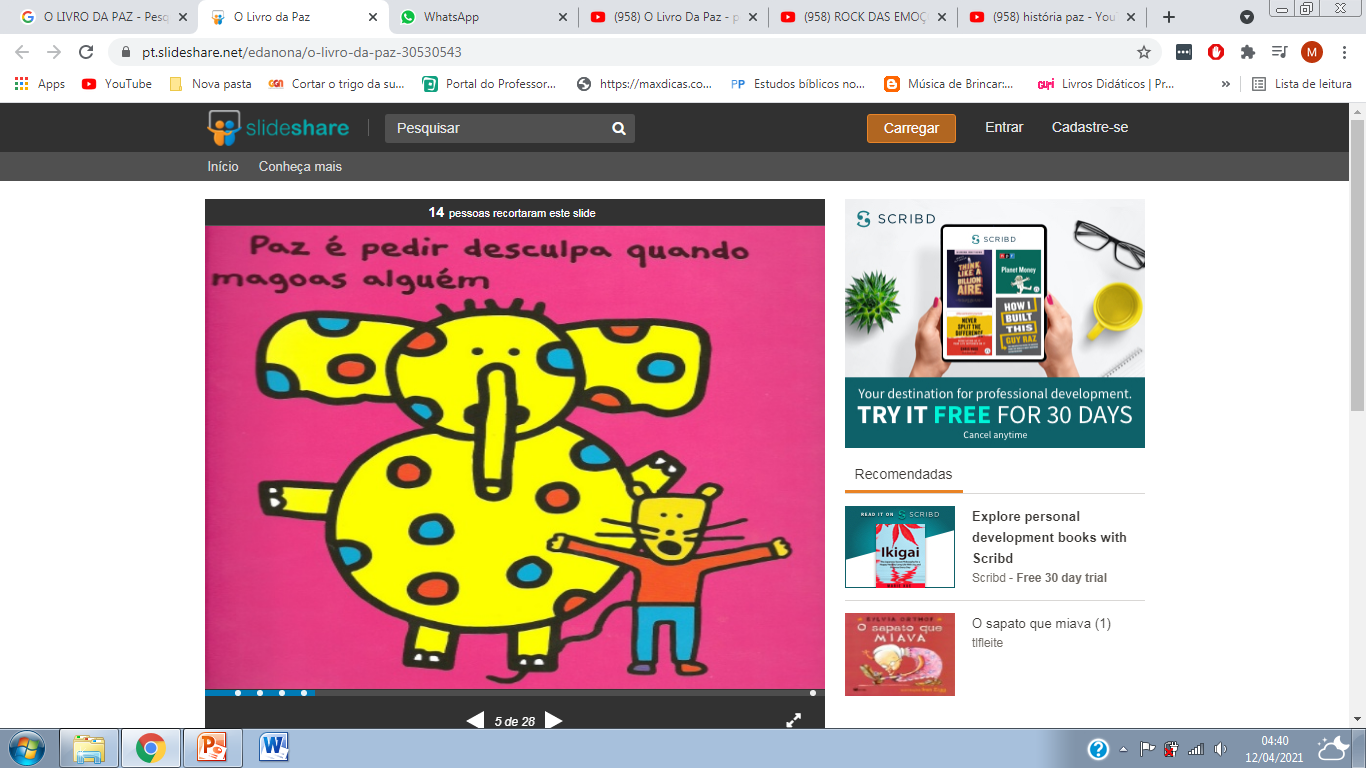 Imagem da Internet
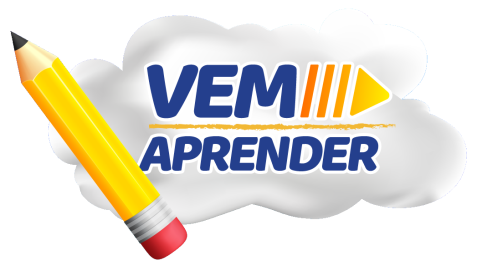 PAZ É AJUDAR O TEU VIZINHO.
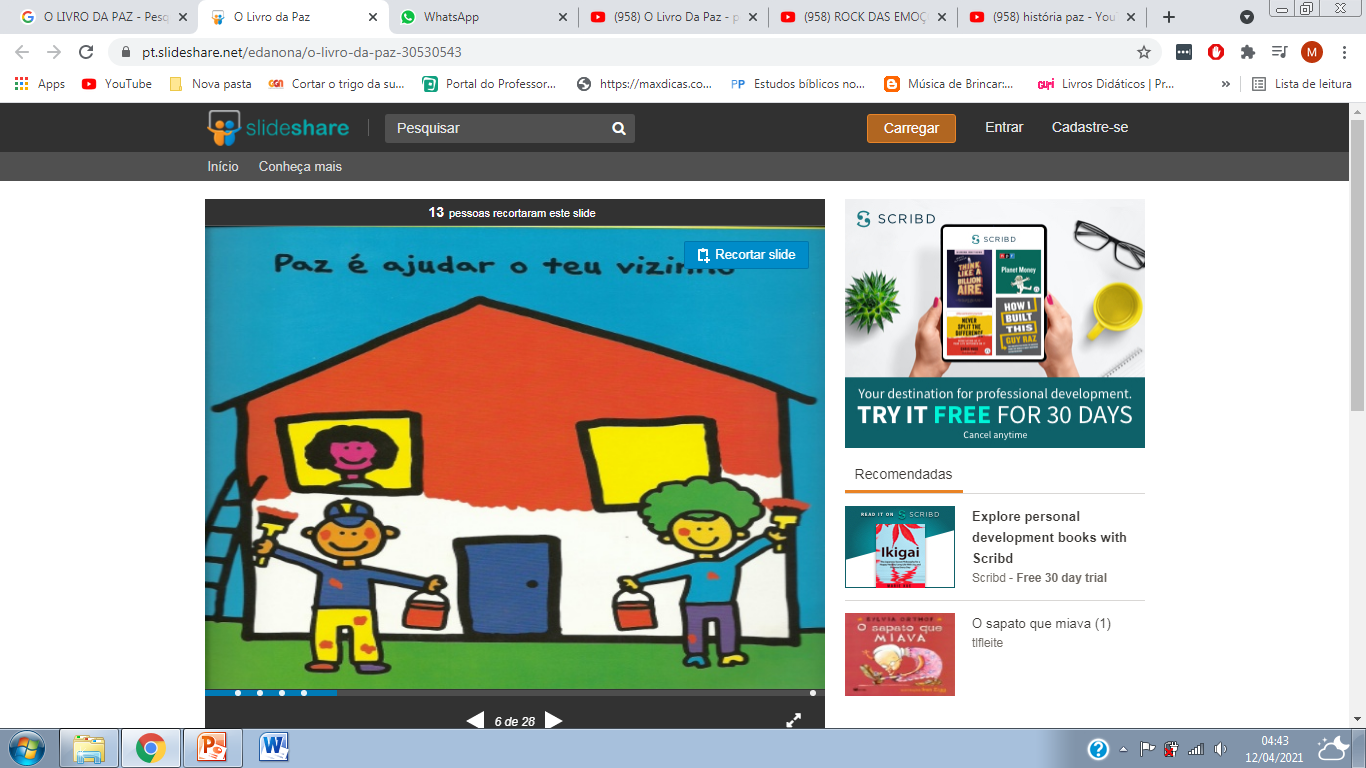 Imagem da Internet
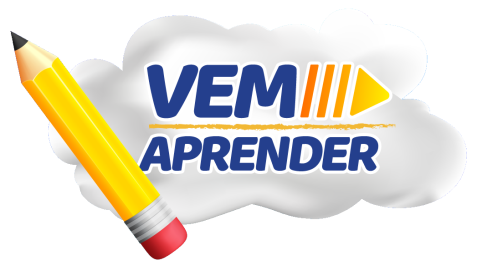 PAZ É LER DIFERENTES TIPOS DE LIVROS.
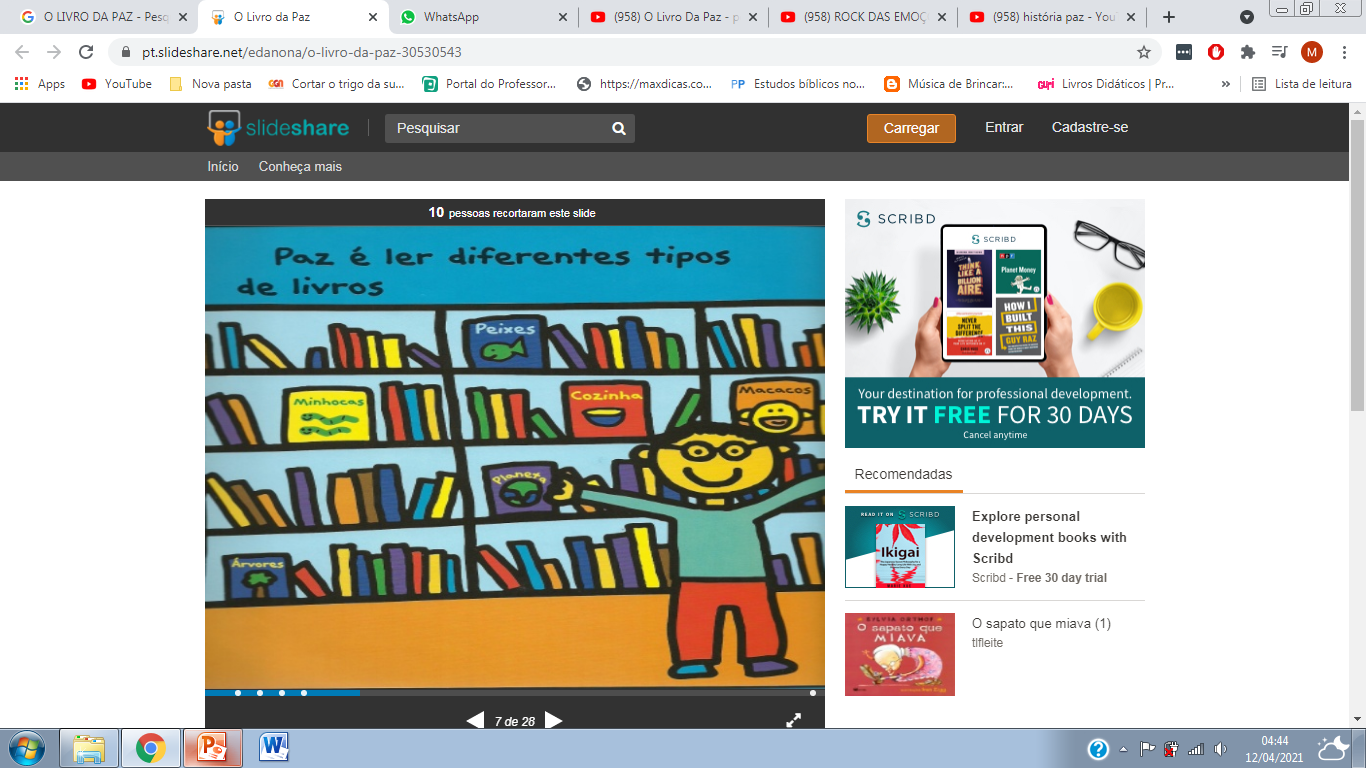 Imagem da Internet
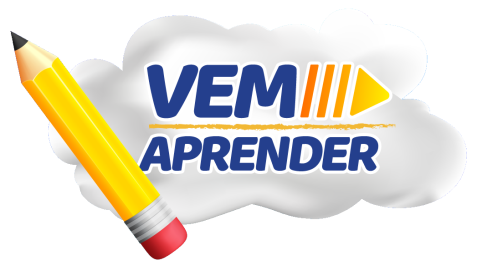 PAZ É PENSAR EM ALGUÉM QUE SE AMA.
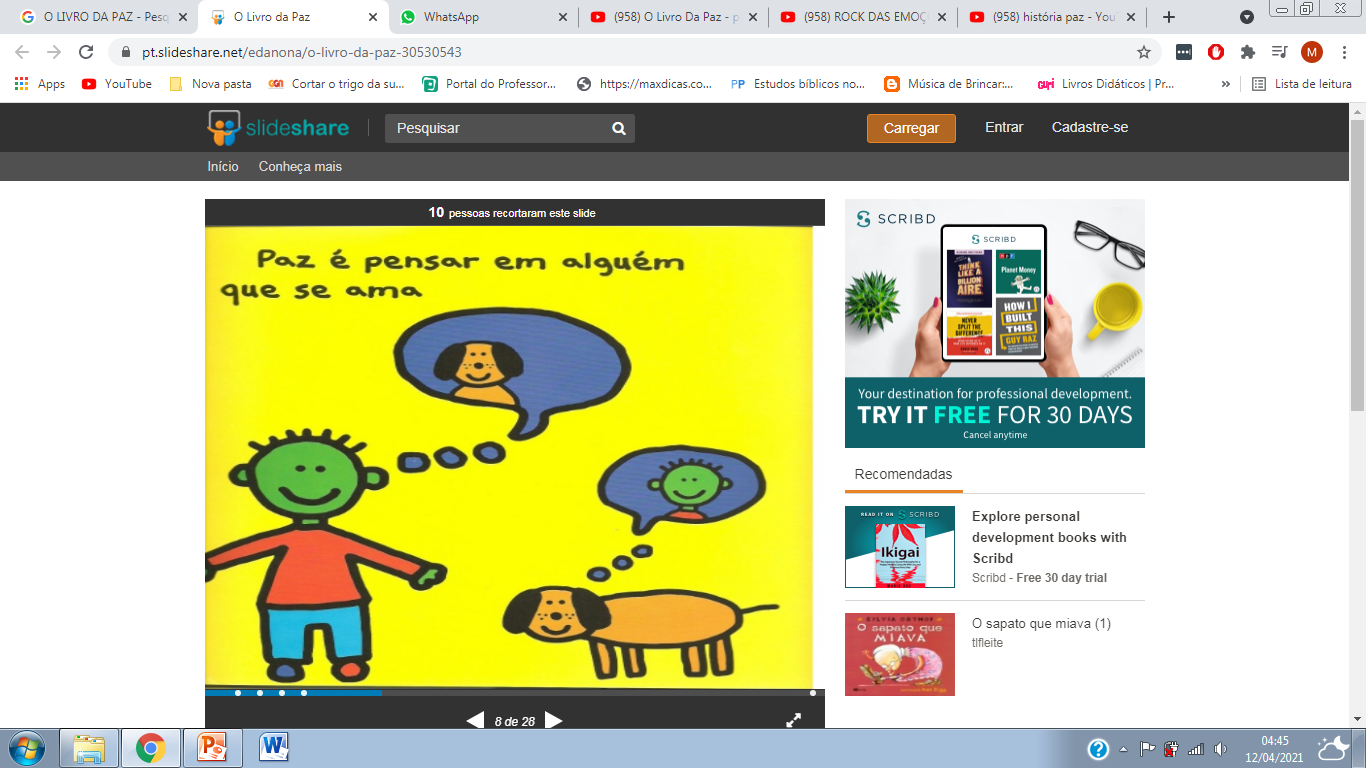 Imagem da Internet
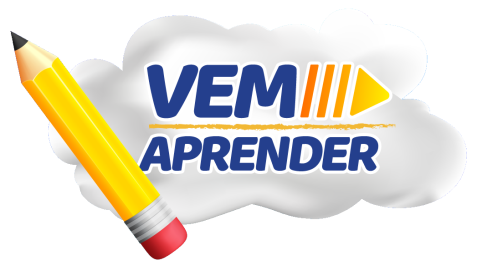 PAZ É DAR SAPATOS À ALGUÉM QUE PRECISA.
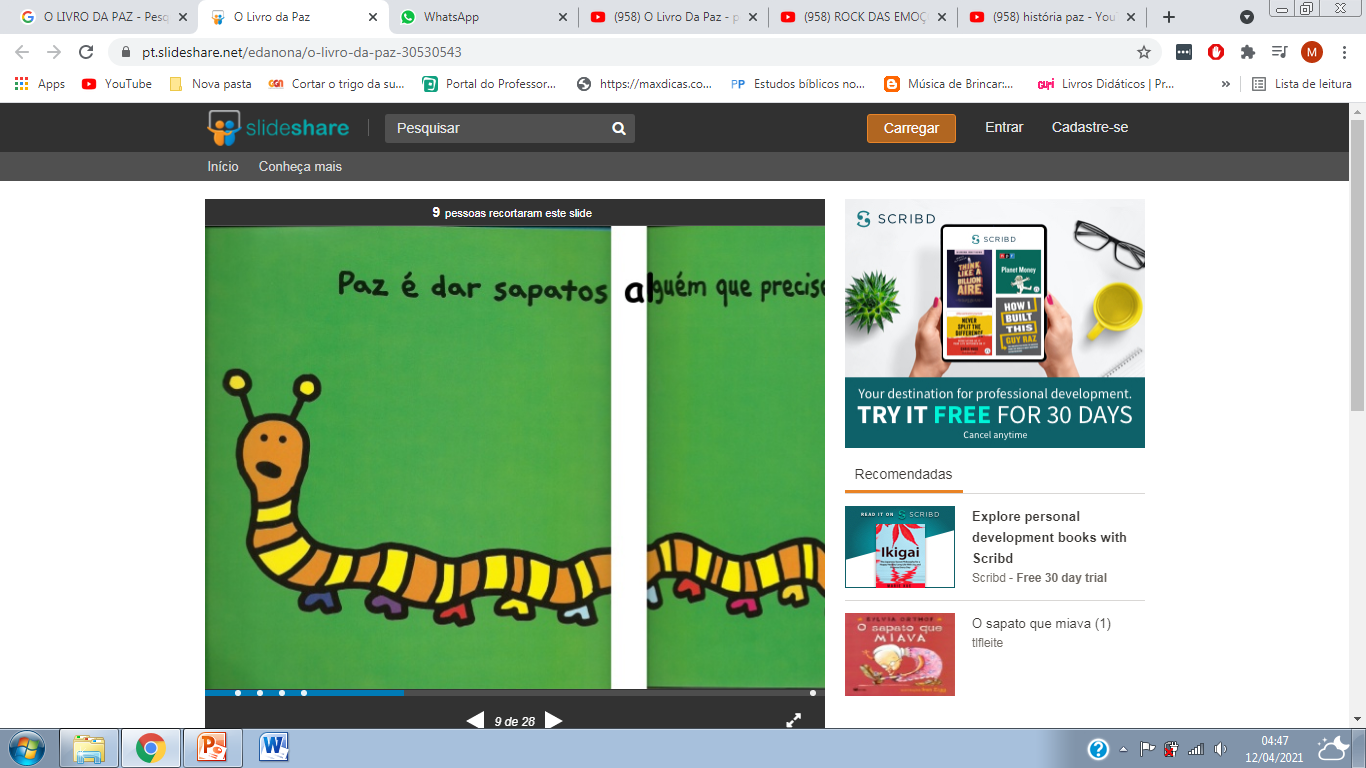 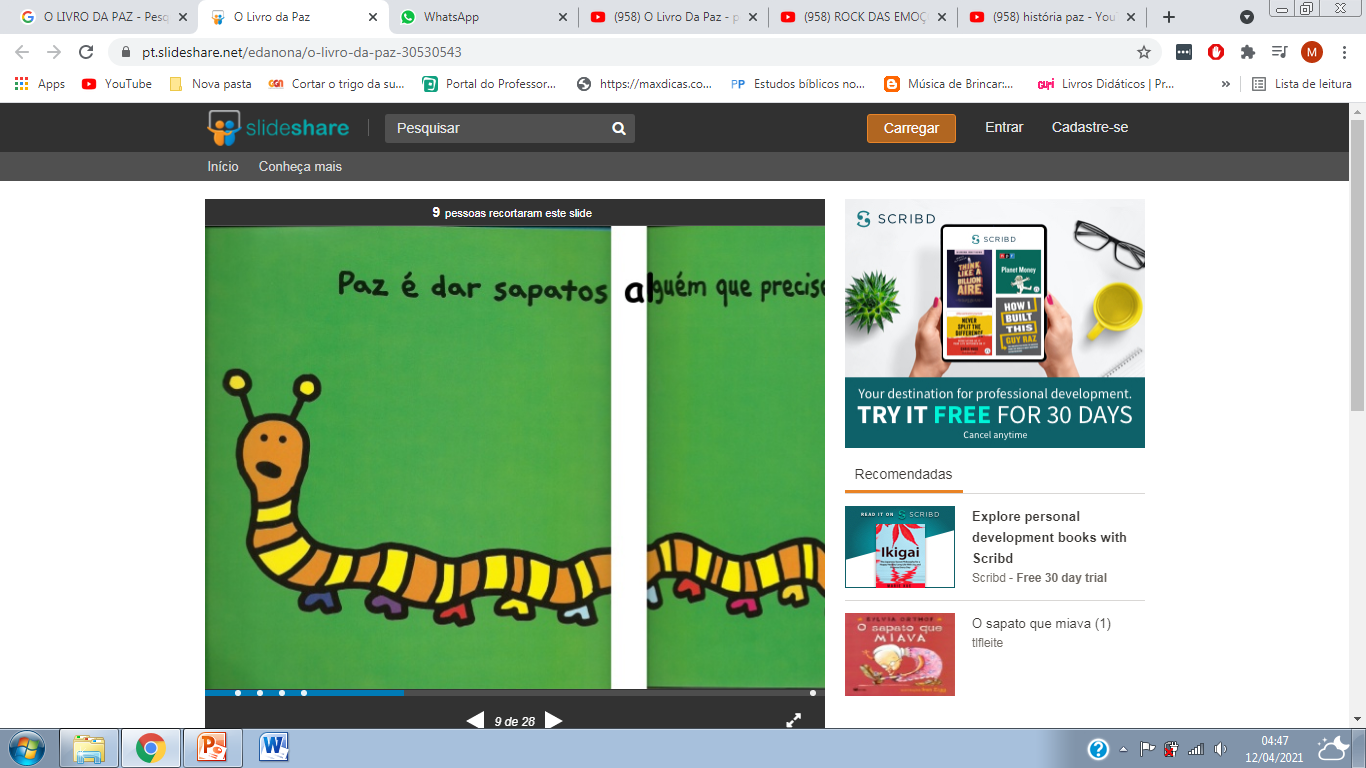 Imagem da Internet
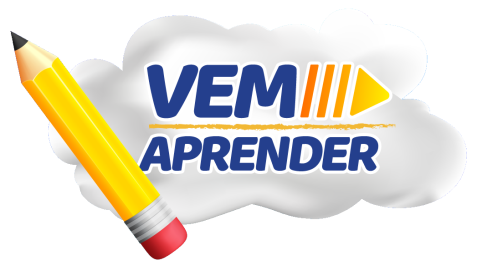 PAZ É PLANTAR UMA ÁRVORE.
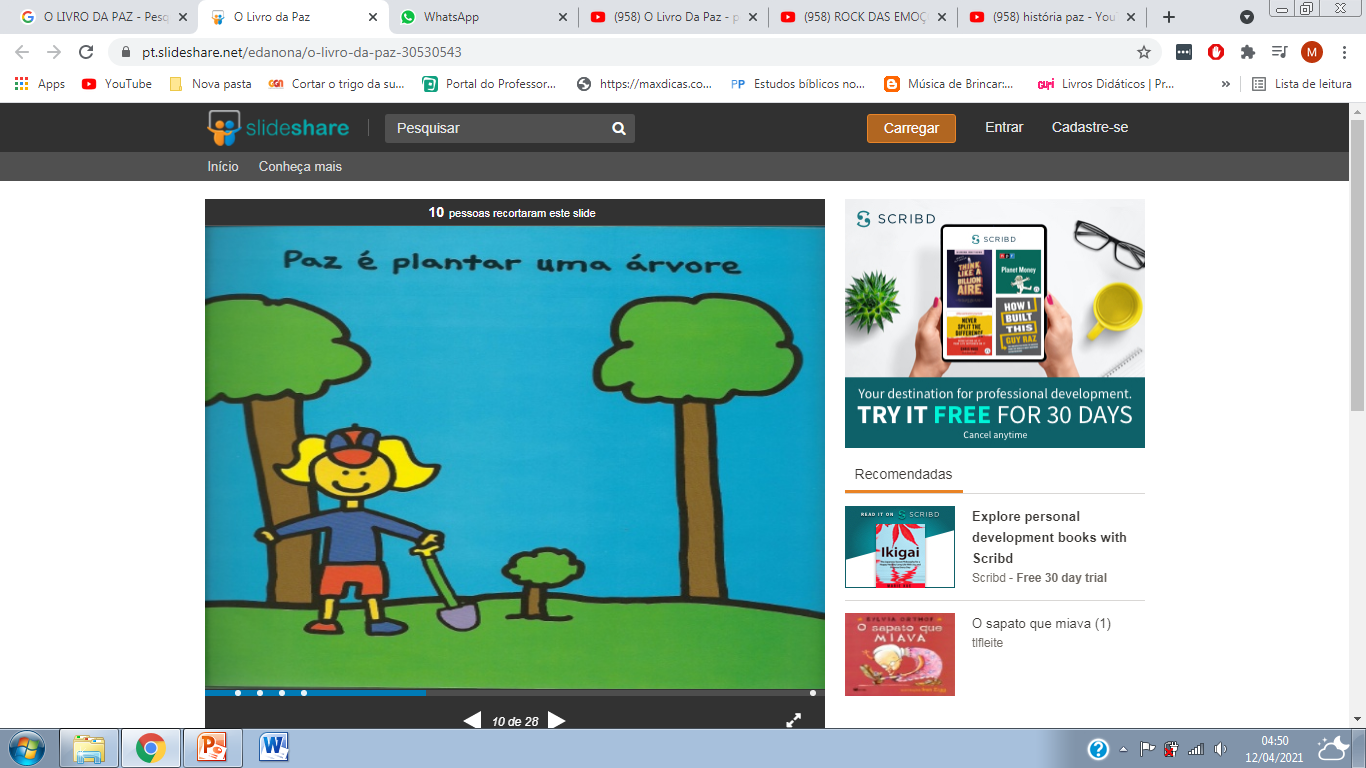 Imagem da Internet
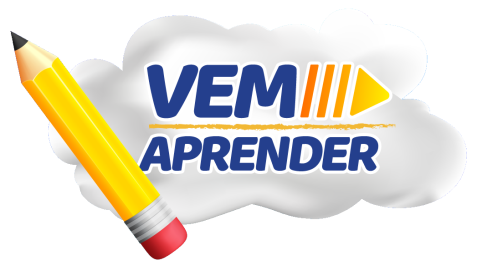 PAZ É PARTILHAR UMA REFEIÇÃO.
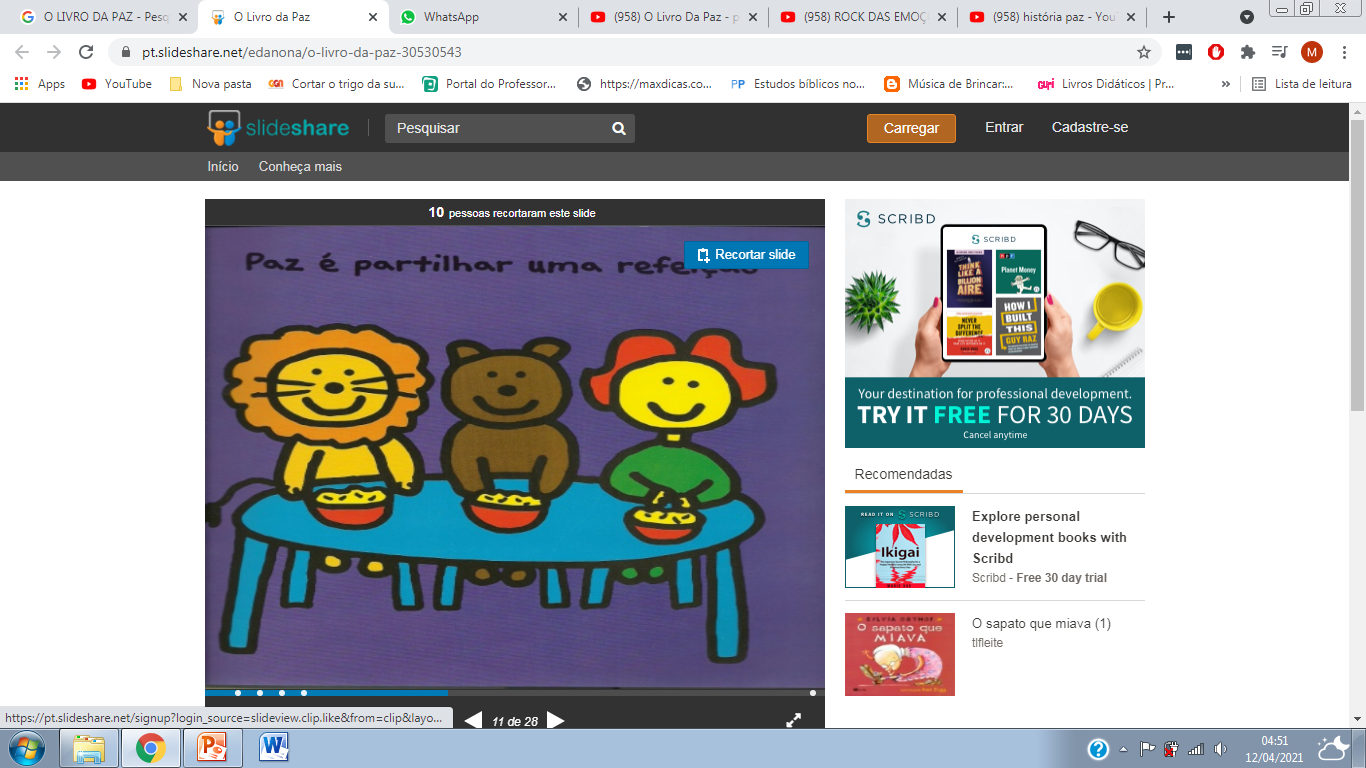 Imagem da Internet
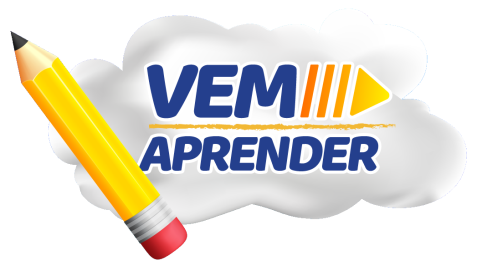 PAZ É USAR ROUPAS DIFERENTES.
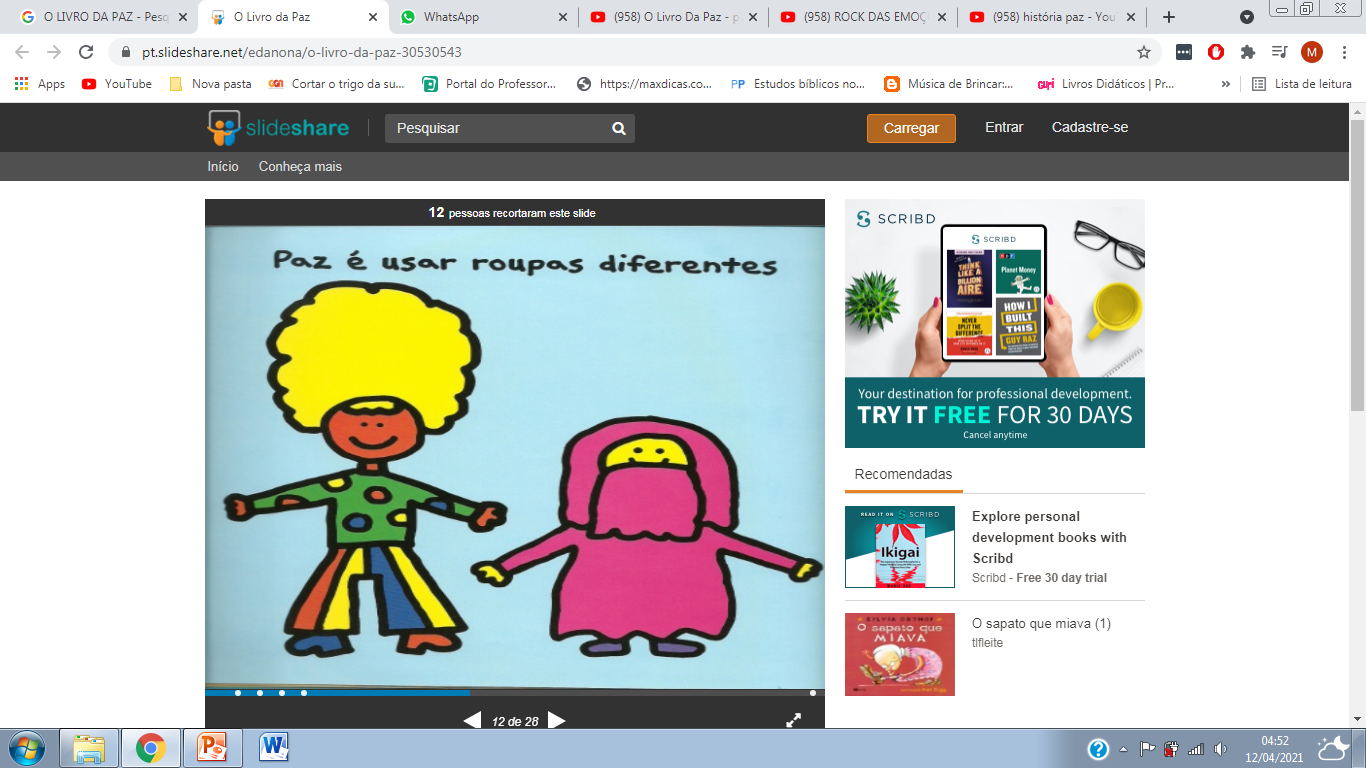 Imagem da Internet
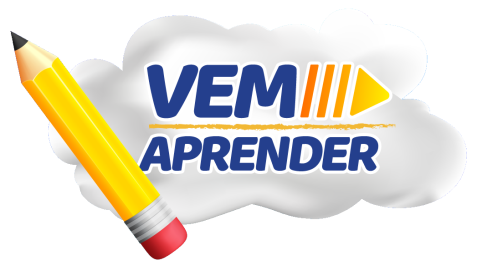 PAZ É MANTER A CIDADE LIMPA.
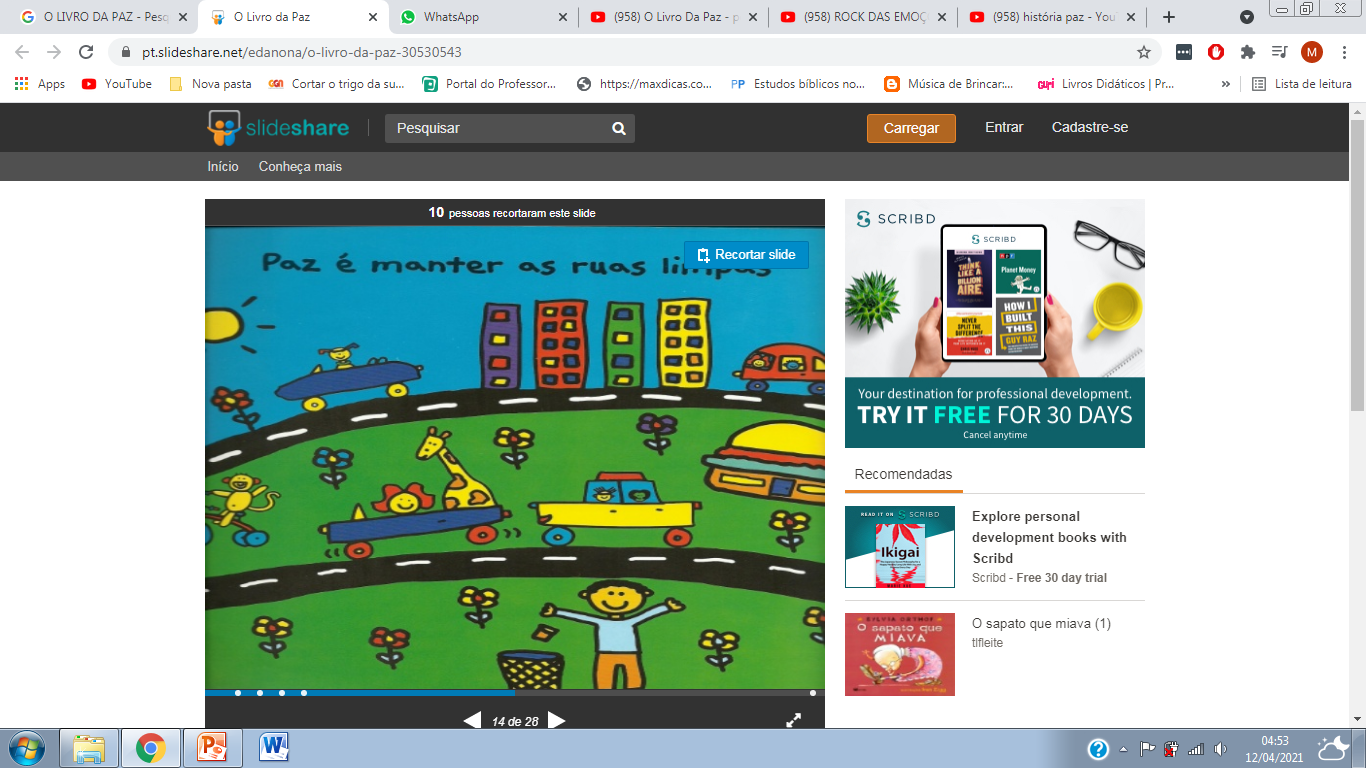 Imagem da Internet
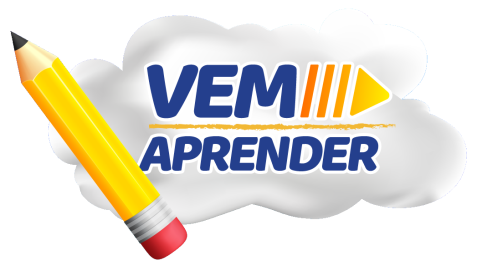 PAZ É OFERECER UM ABRAÇO A UM AMIGO.
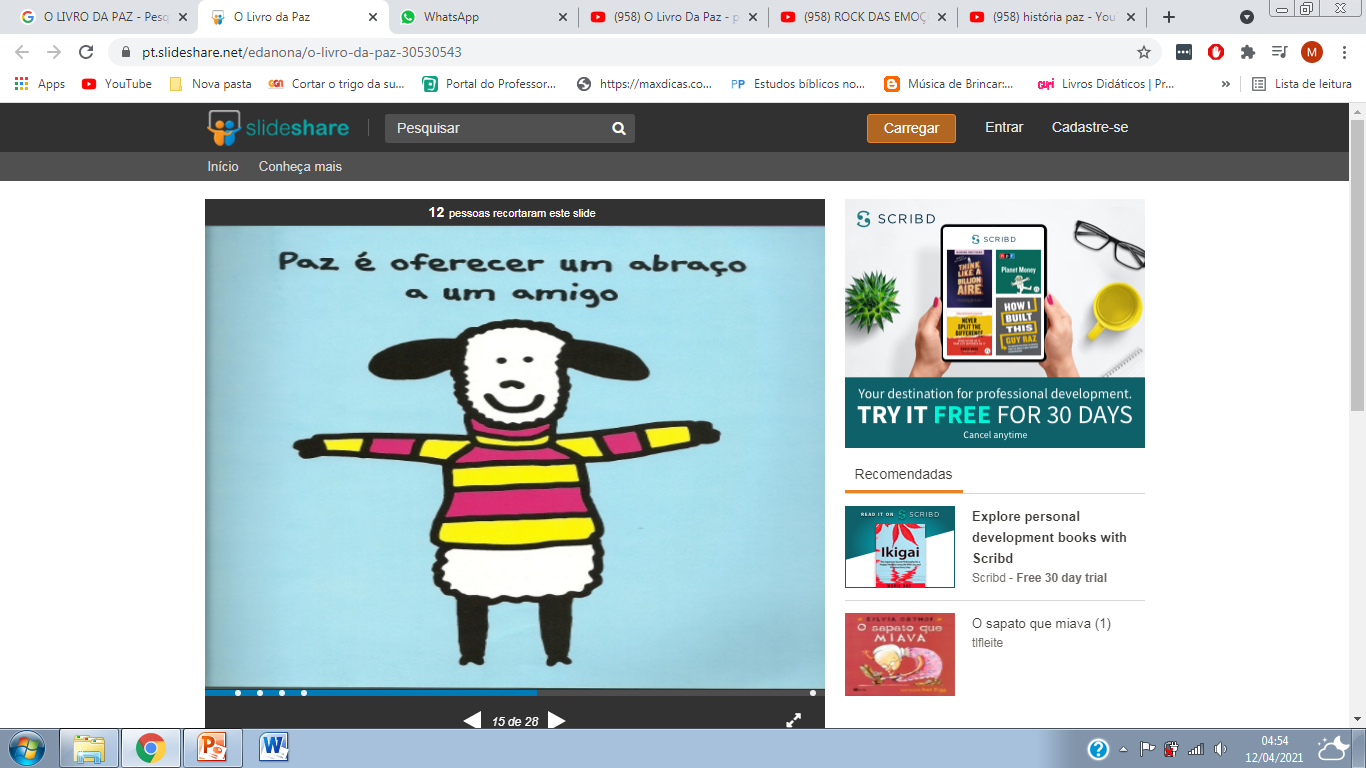 Imagem da Internet
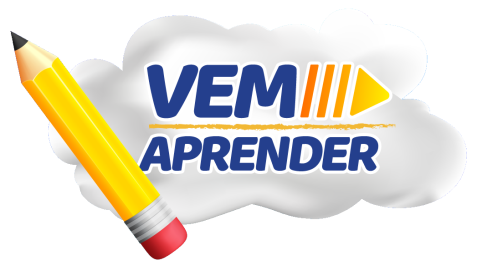 PAZ É TER UM LAR.
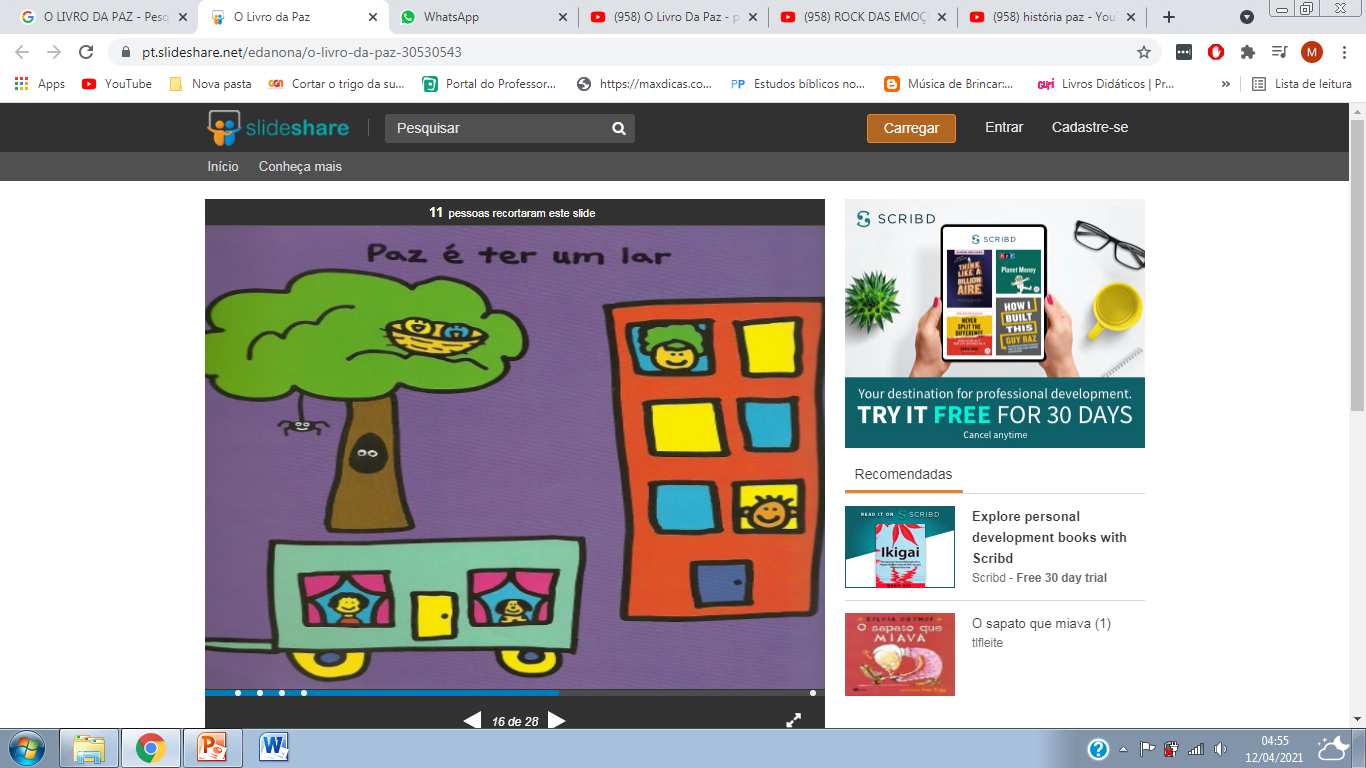 Imagem da Internet
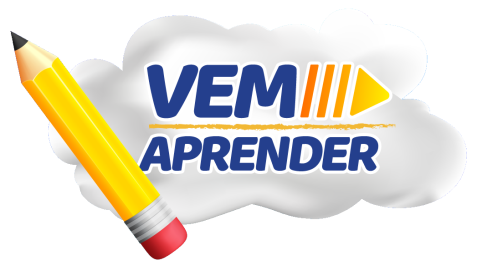 PAZ É APRENDER OUTRAS LÍNGUAS.
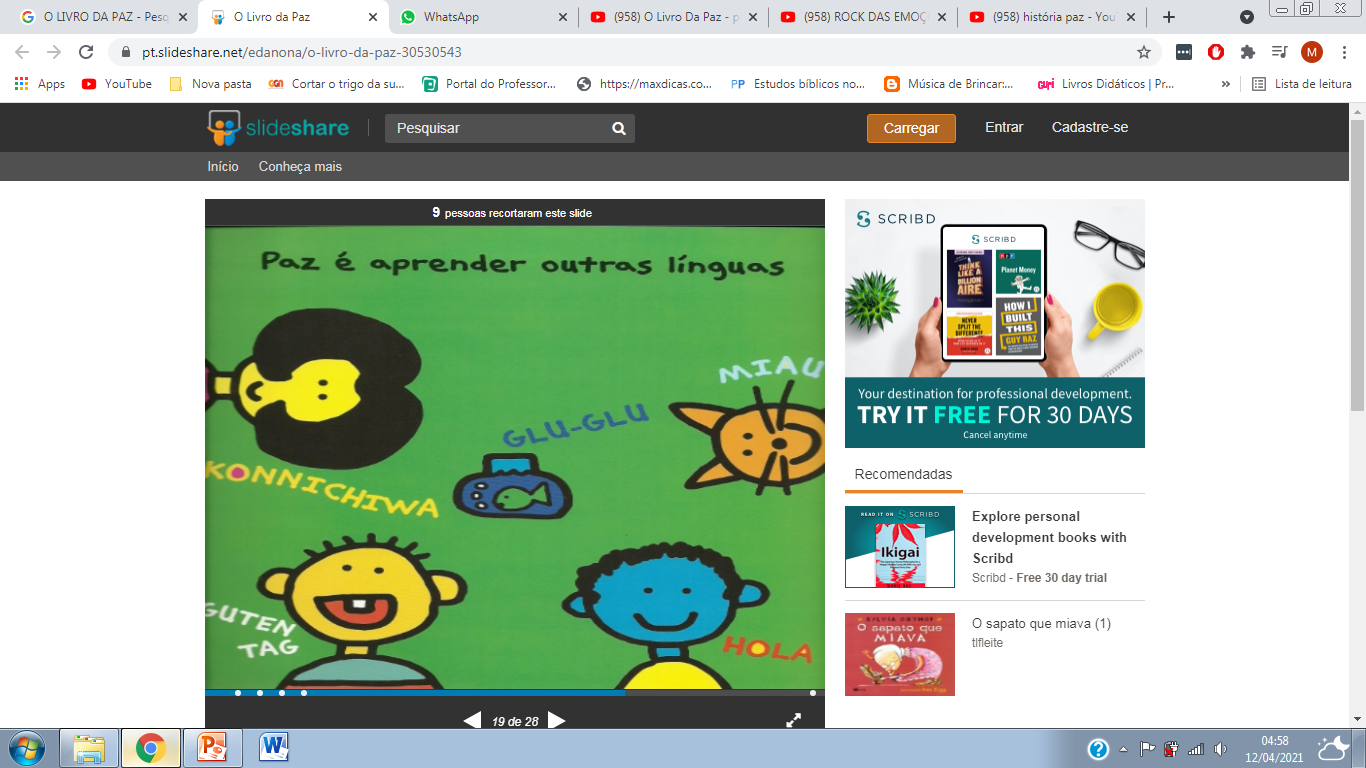 Imagem da Internet
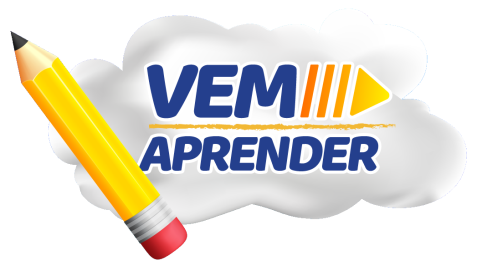 PAZ É TER PIZZA SUFICIENTE PARA TODAS AS PESSOAS DO MUNDO.
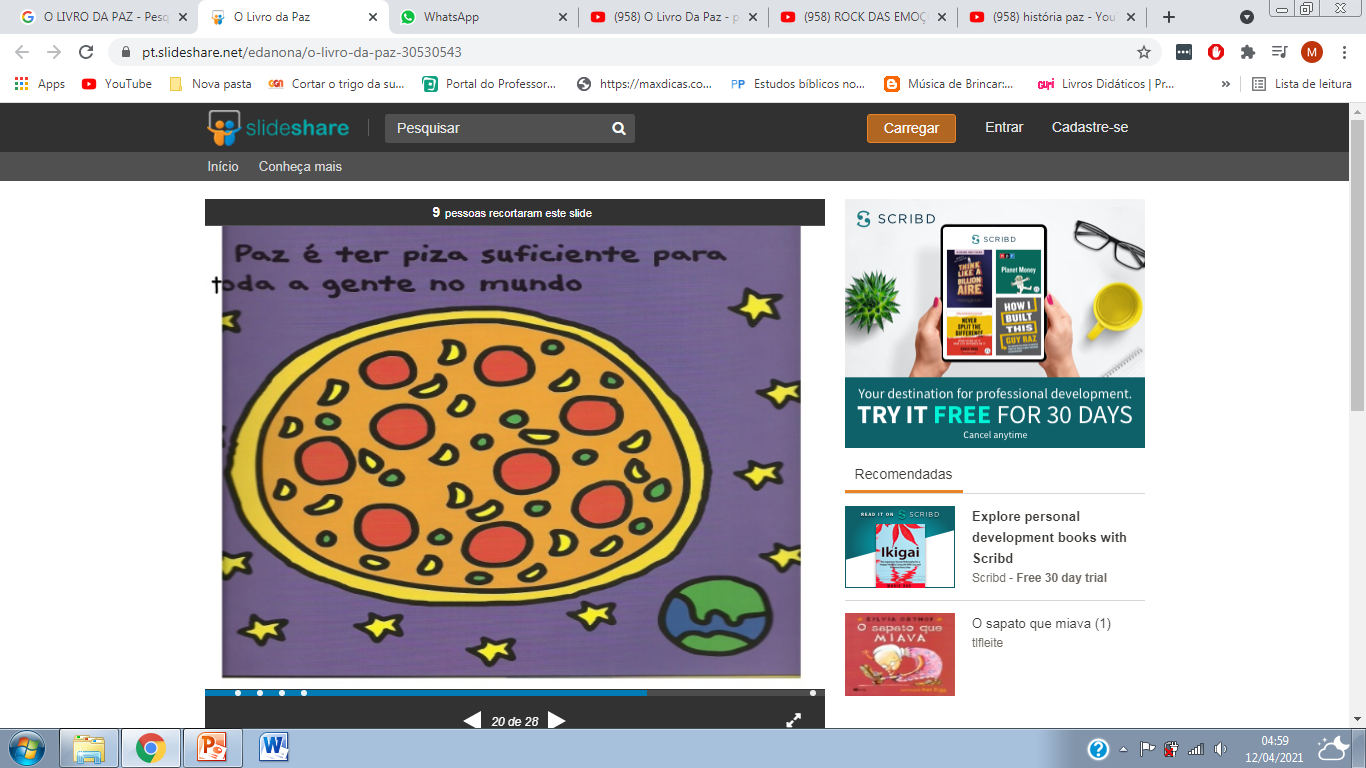 Imagem da Internet
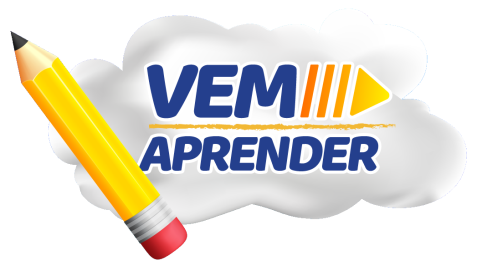 PAZ É SER LIVRE.
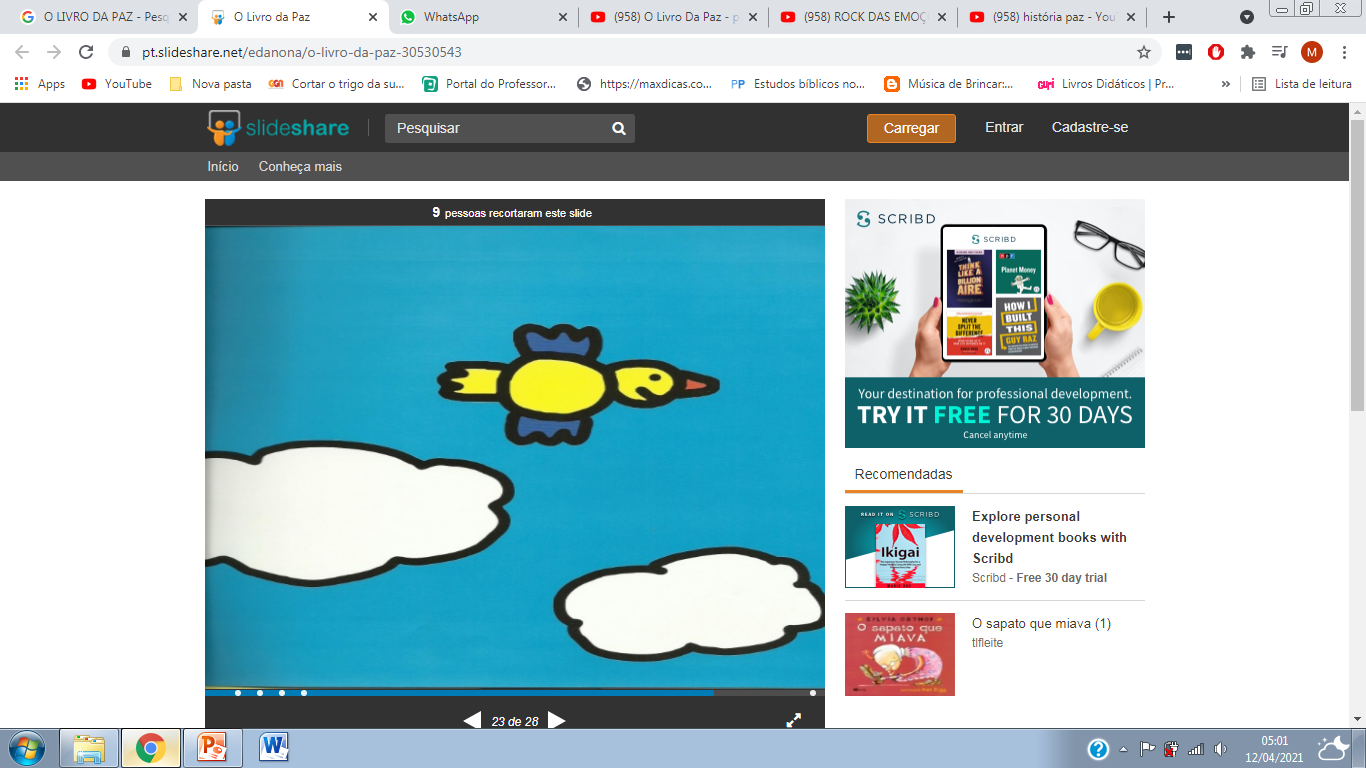 Imagem da Internet
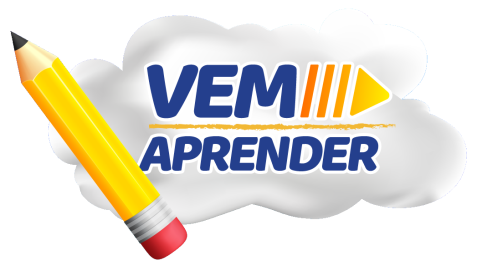 É VIAJAR PARA LUGARES DIFERENTES.
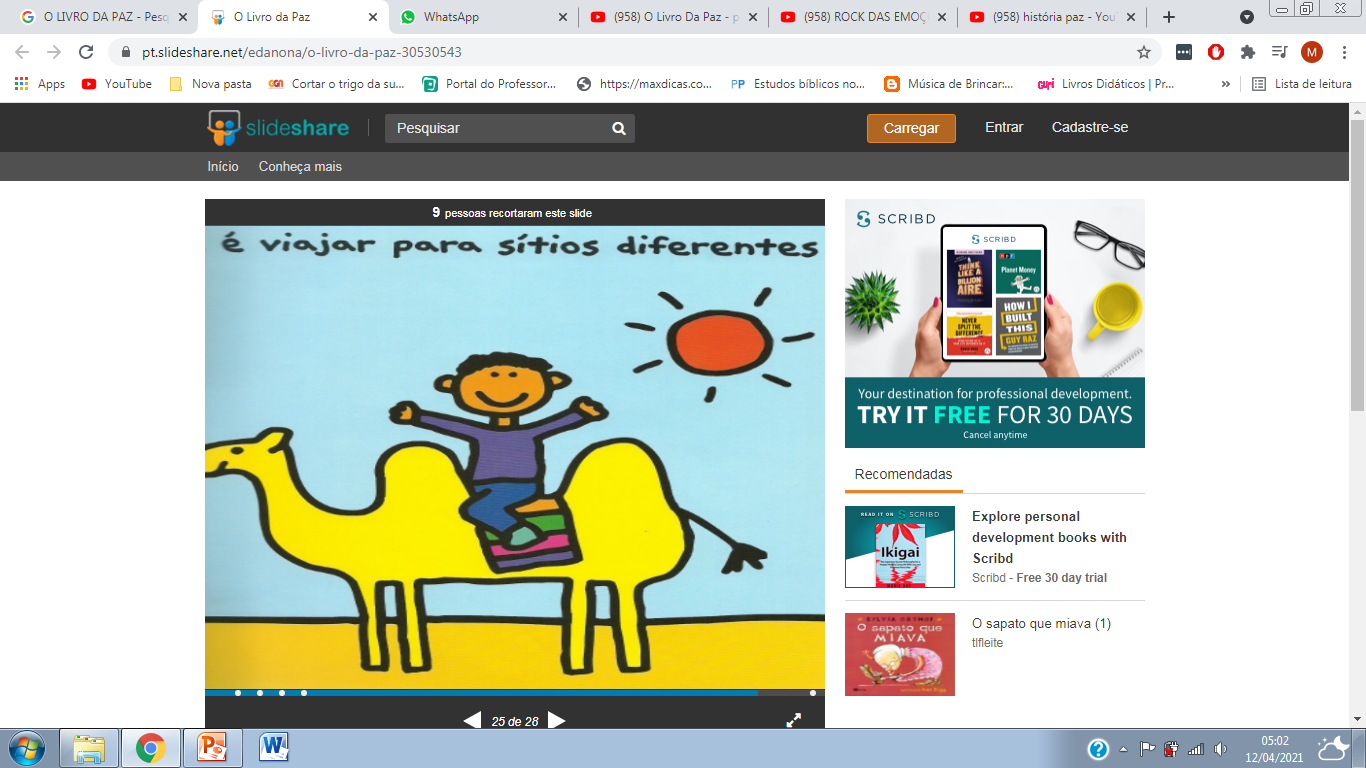 Imagem da Internet
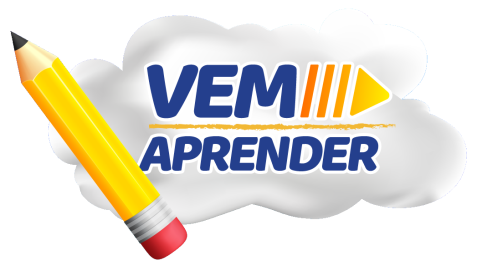 PAZ É SER VOCÊ MESMO.
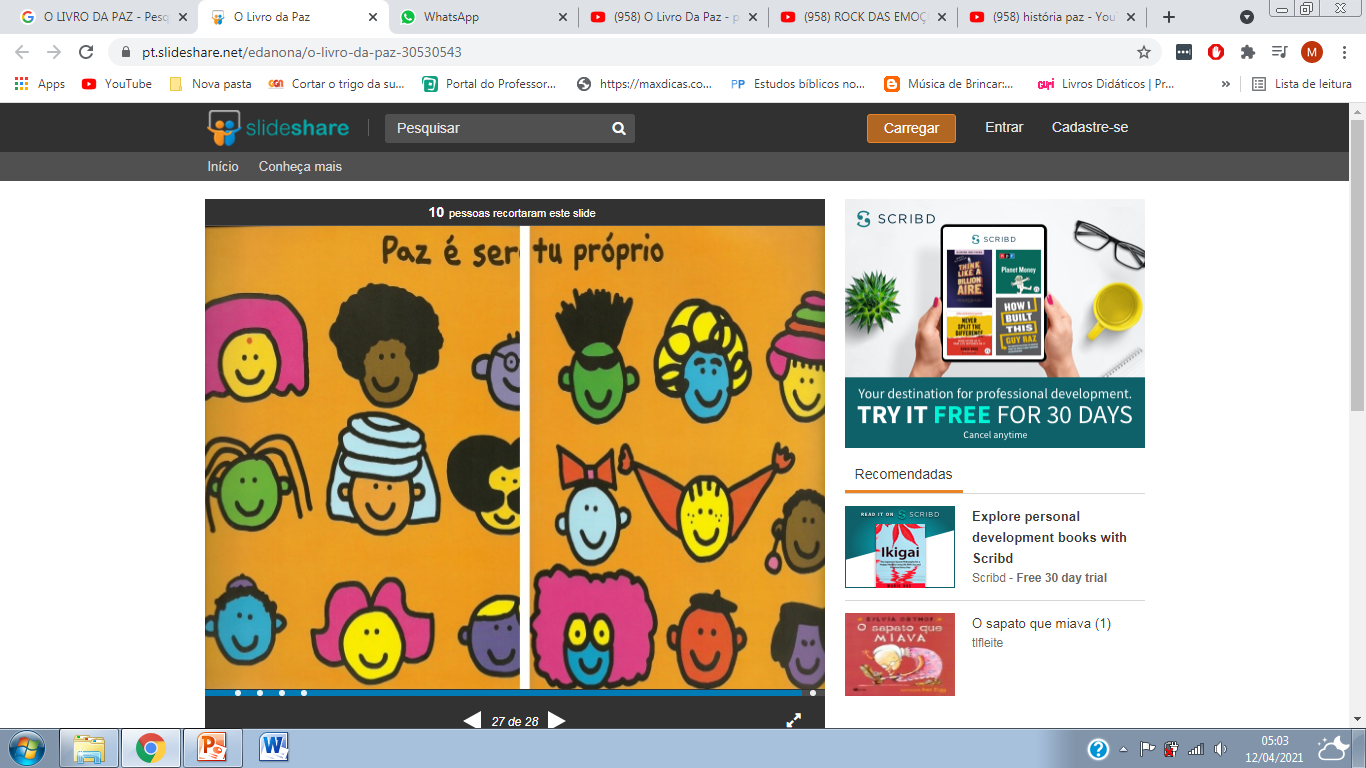 Imagem da Internet
É SENTIR-SE BEM CONSIGO E AJUDAR O PRÓXIMO.
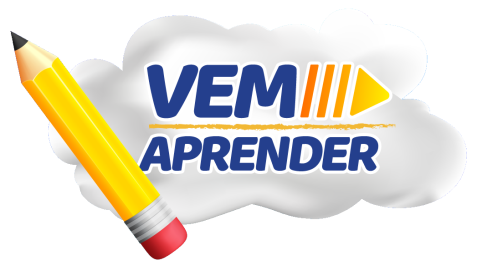 O MUNDO PODE SER UM LUGAR MELHOR POR TUA CAUSA!
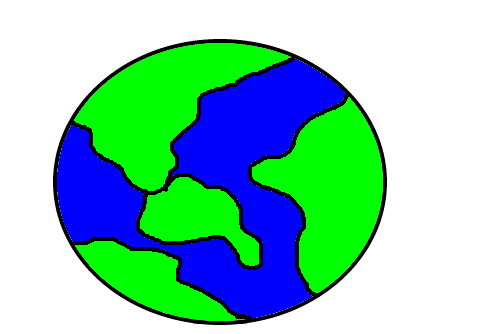 Imagem da Internet
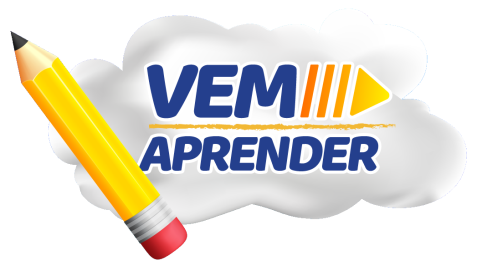 AULA DE FORMAÇÃO HUMANA E ENSINO RELIGIOSO - UNIDADE 3
1- O QUE SÃO VALORES HUMANOS?
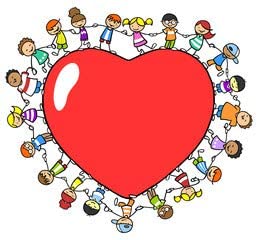 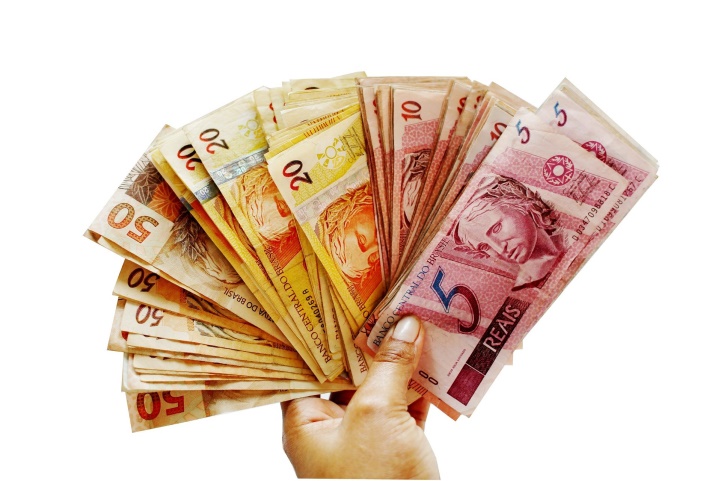 A)
B)
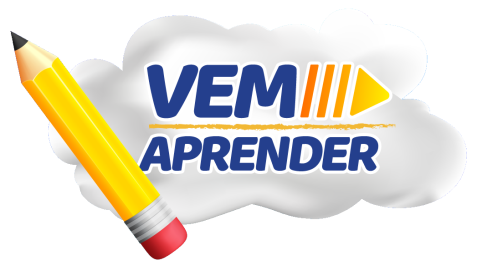 2- EM QUAL ATITUDE PERCEBEMOS AMOR?
B)
A)
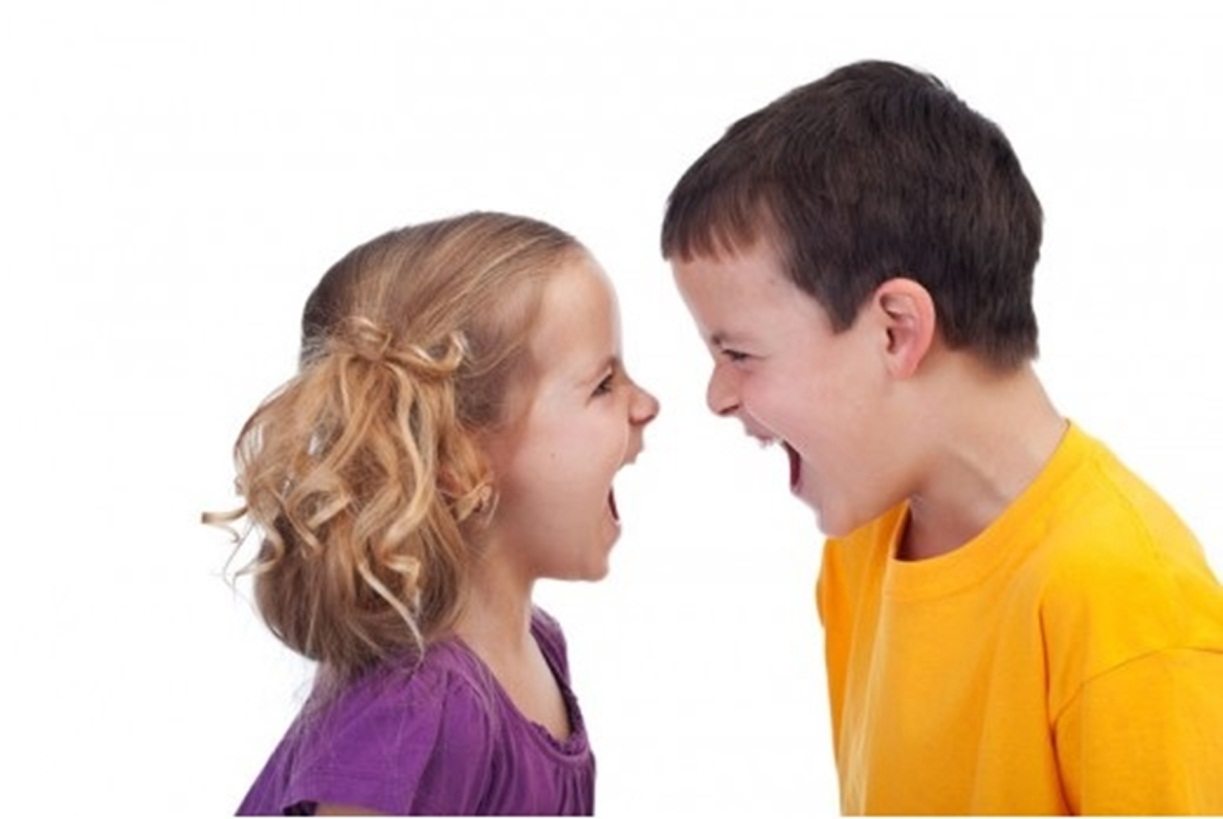 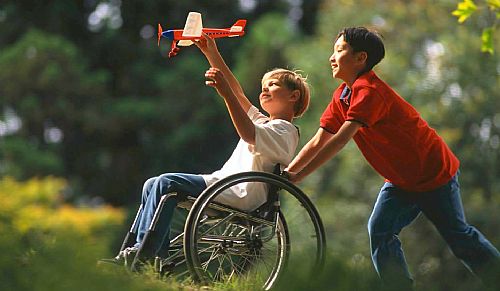 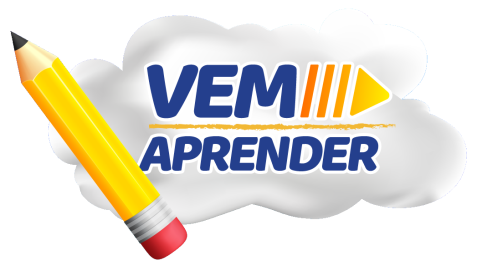 3- EM QUAL ATITUDE PERCEBEMOS RESPEITO?
B)
A)
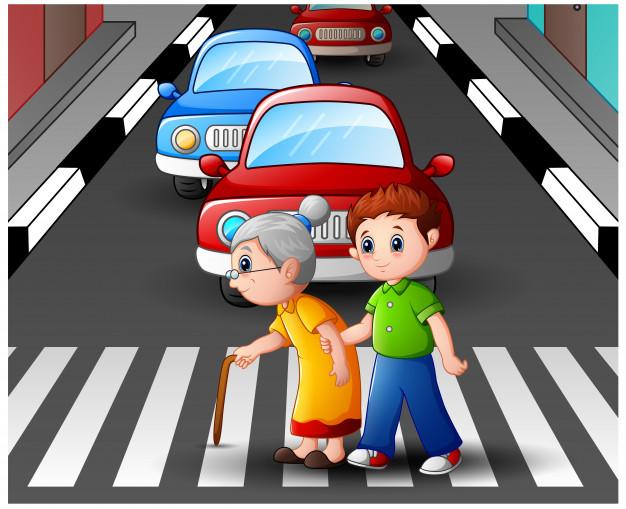 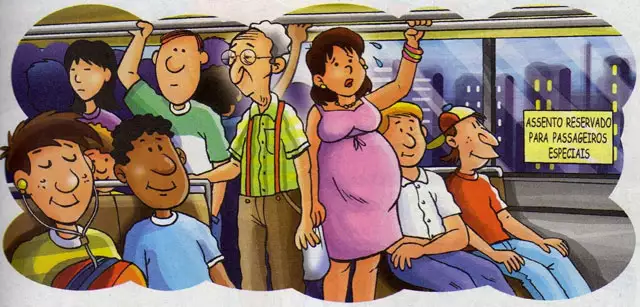 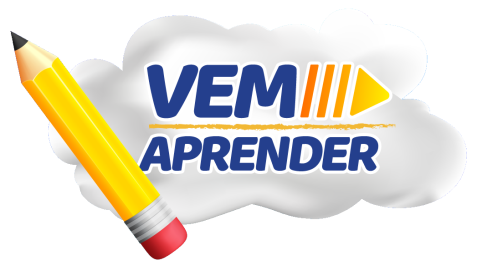 4- EM QUAL ATITUDE PERCEBEMOS AMIZADE?
A)
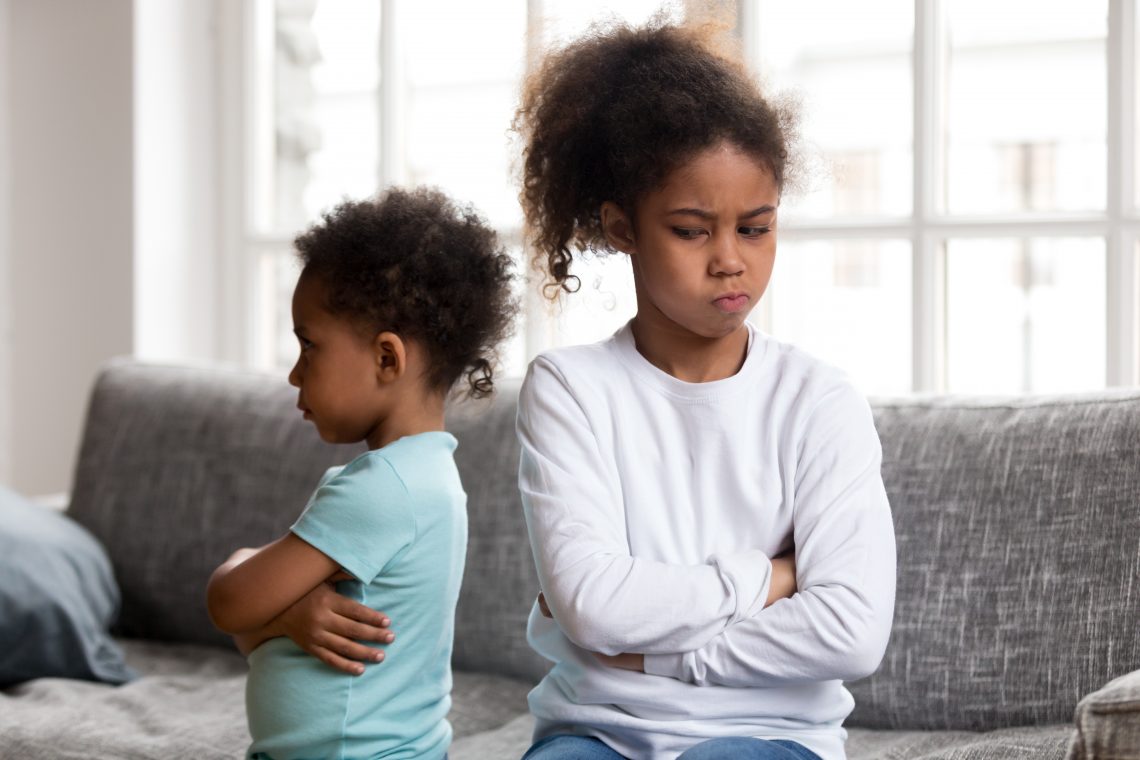 B)
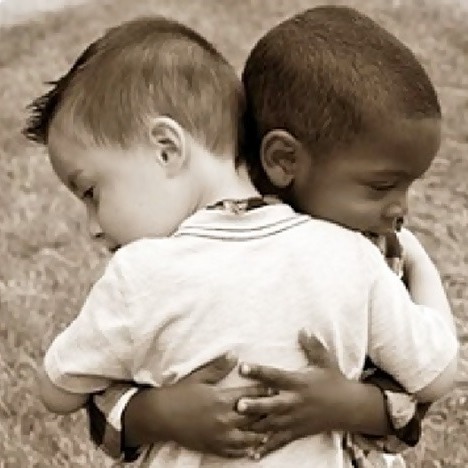 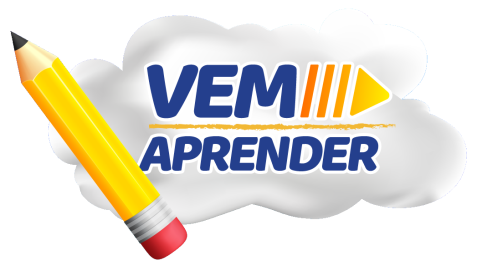 4- EM QUAL ATITUDE PERCEBEMOS GRATIDÃO?
A)
B)
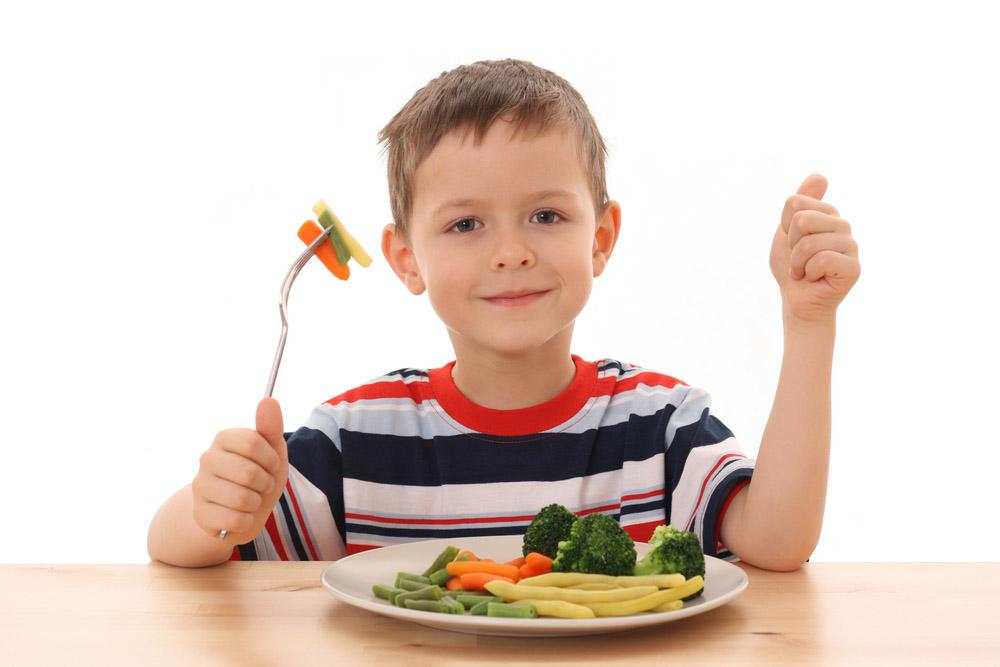 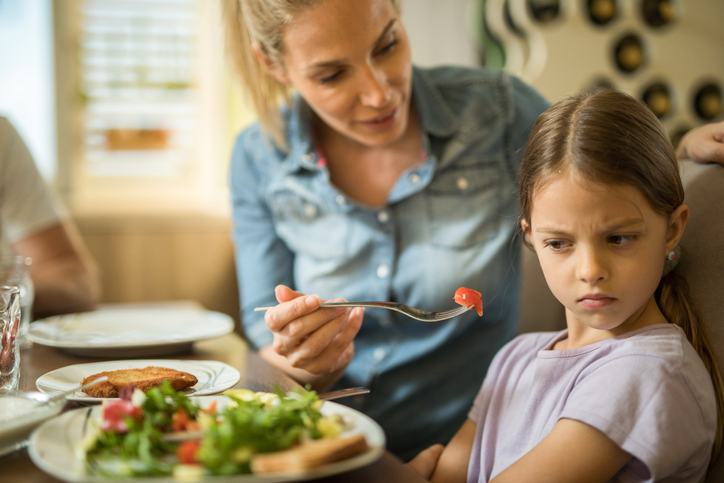 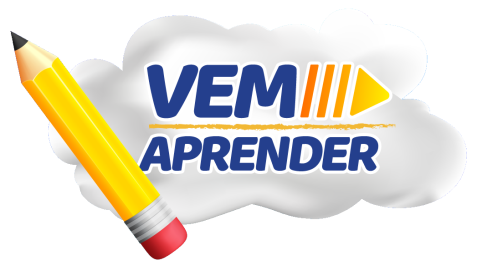 5- EM QUAL ATITUDE PERCEBEMOS HONESTIDADE?
A)
B)
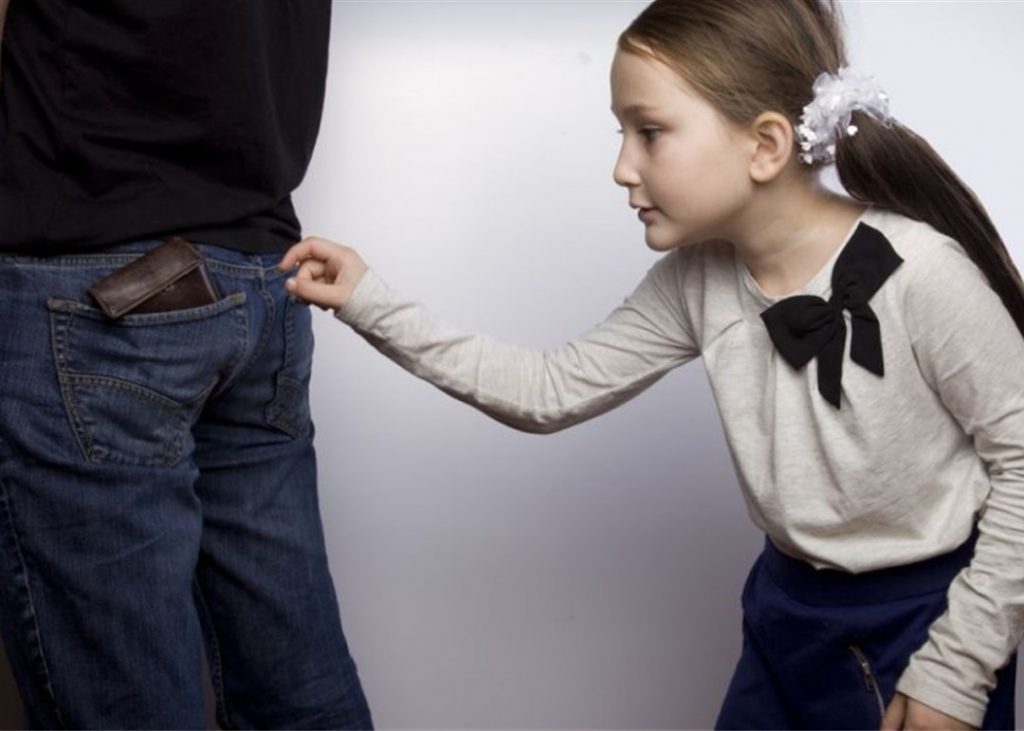 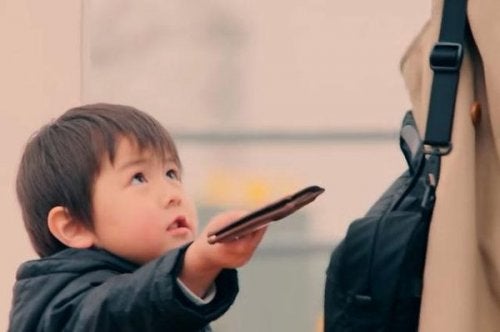 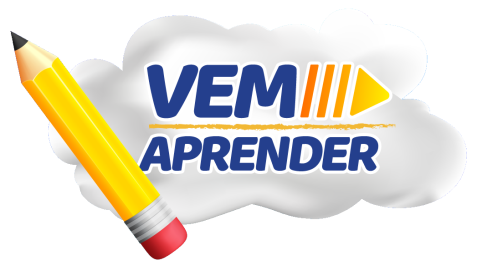 6- EM QUAL ATITUDE PERCEBEMOS RESPONSABILIDADE?
B)
A)
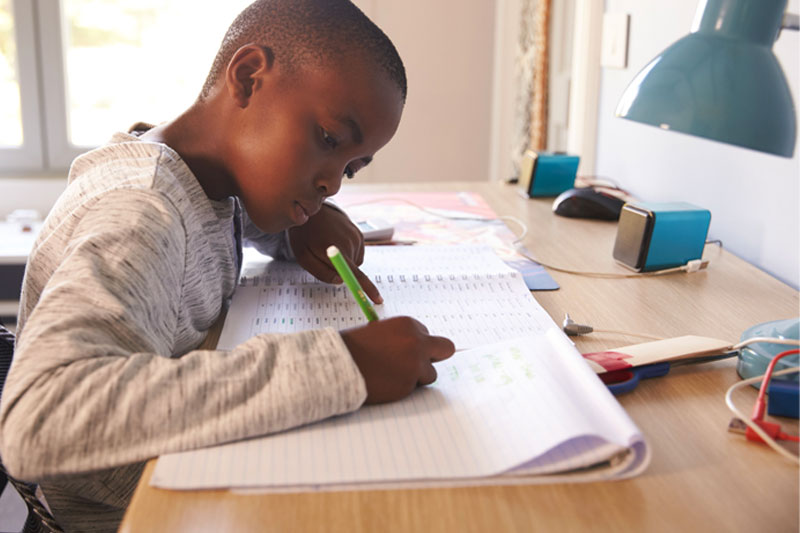 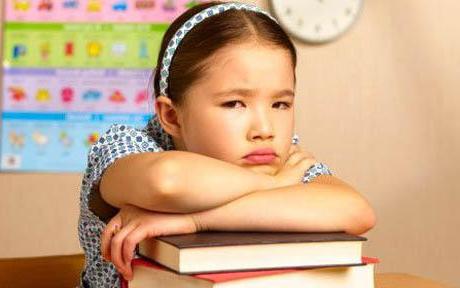 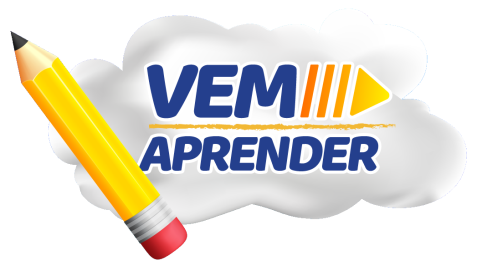 7- EM QUAL ATITUDE PERCEBEMOS CORAGEM?
B)
A)
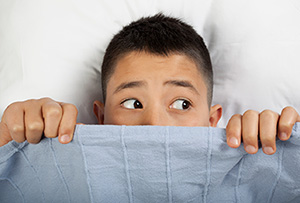 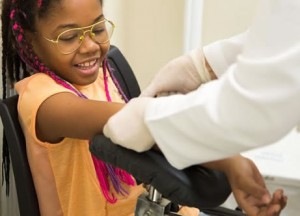 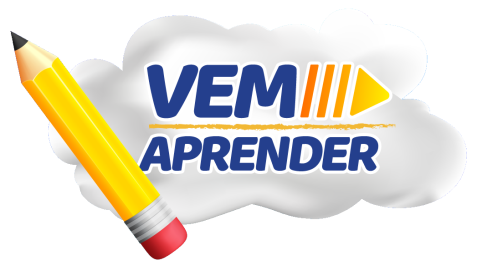 8- EM QUAL ATITUDE PERCEBEMOS BOM HUMOR?
B)
A)
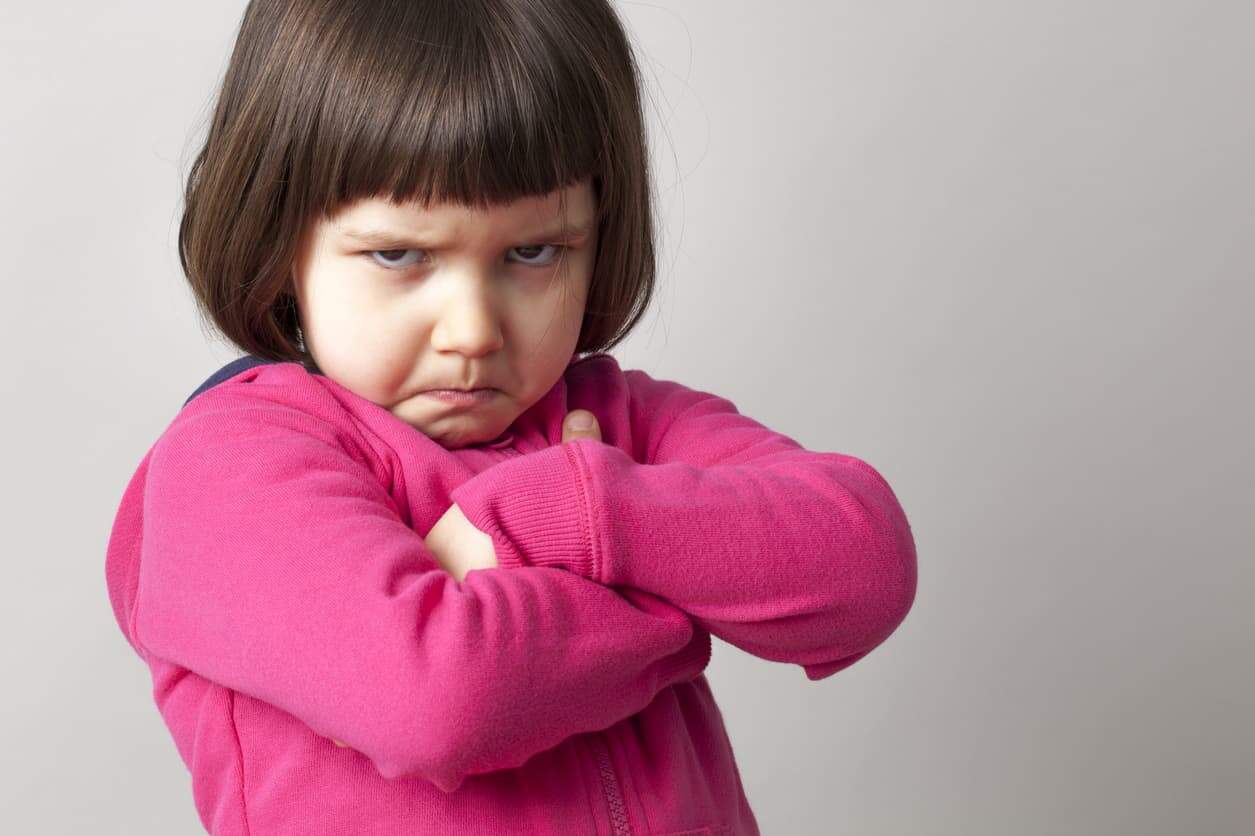 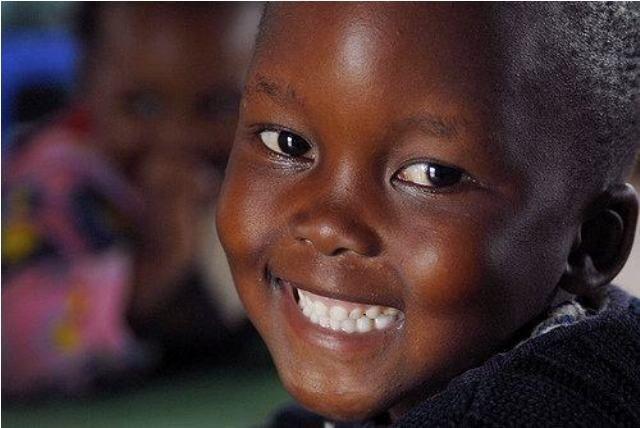 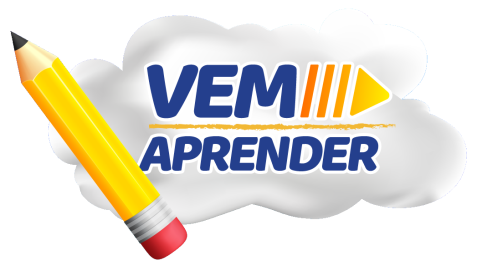 CAIXA MISTERIOSA DOS VALORES HUMANOS
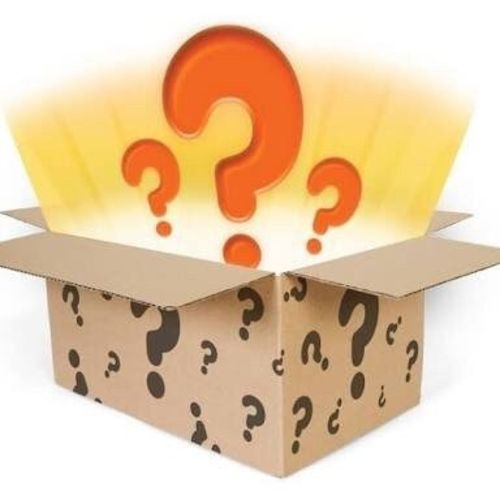 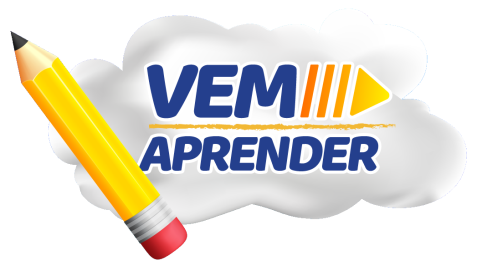 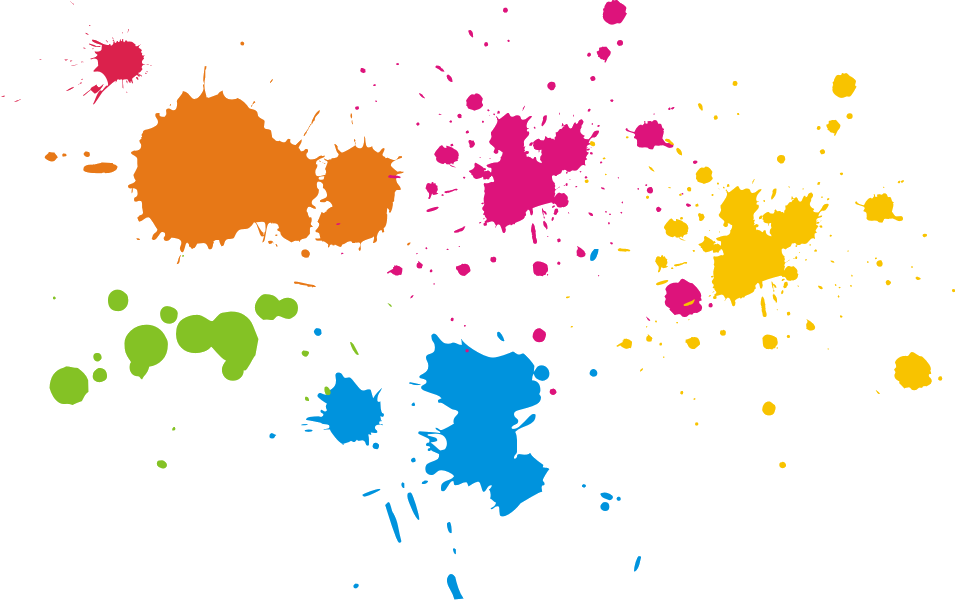 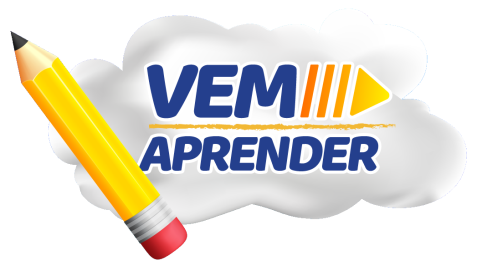 Mão na massa!
Mão na massa!
ALCANÇAMOS O OBJETIVO DA AULA?
ALCANÇAMOS O OBJETIVO DA AULA?
REVISAMOS O CONTEÚDO SOBRE A IMPORTÂNCIA DOS VALORES HUMANOS PARA UMA BOA CONVIVÊNCIA EM SOCIEDADE?
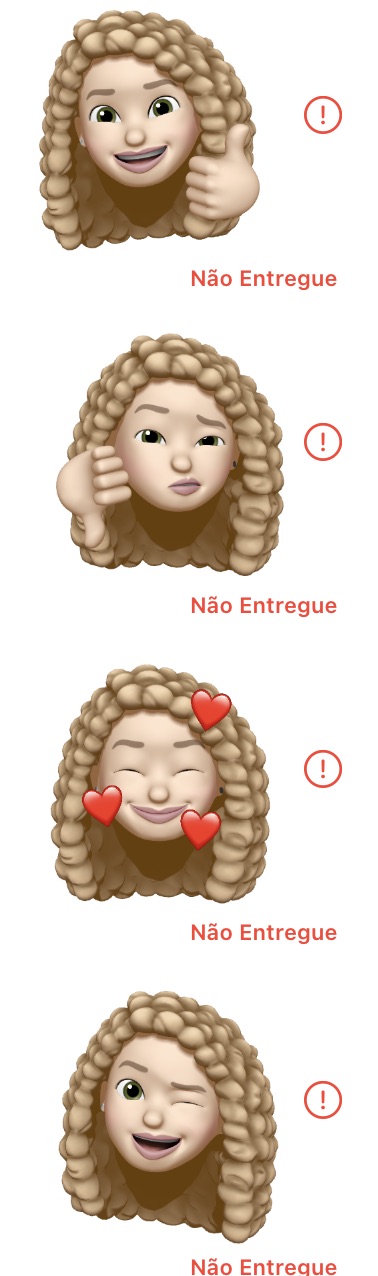 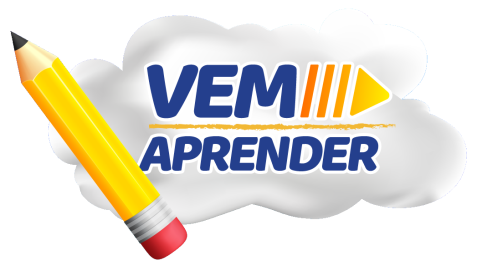 REFERÊNCIAS:
REFERÊNCIAS:
https://br.guiainfantil.com/materias/educacao/valoreso-valor-da-fidelidade-nas-criancas/
https://br.guiainfantil.com/materias/educacao/valoreso-valor-da-humildade-nas-criancas/
https://br.guiainfantil.com/aprendizagem/91-educar-a-crianca-com-valores-perseveranca.html
https://br.guiainfantil.com/prudencia/
https://conceito.de/dedicacao
https://conceitos.com/responsabilidade/
https://conceito.de/esperanca
https://www.significados.com.br/entusiasmo/
https://www.significados.com.br/honestidade/
https://amenteemaravilhosa.com.br/a-simplicidade-pessoas-extraordinarias/
https://meuartigo.brasilescola.uol.com.br/saude/vale-pena-cultivar-bom-humor-1.htm
https://www.infoescola.com/religiao/o-que-e-fe/
Caderno Pedagógico de Formação Humana e Ensino Religioso-SME.
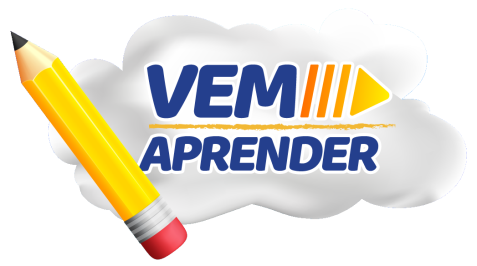 JUNTOS PODEMOS CONSTRUIR UM MUNDO MAIS HUMANO!
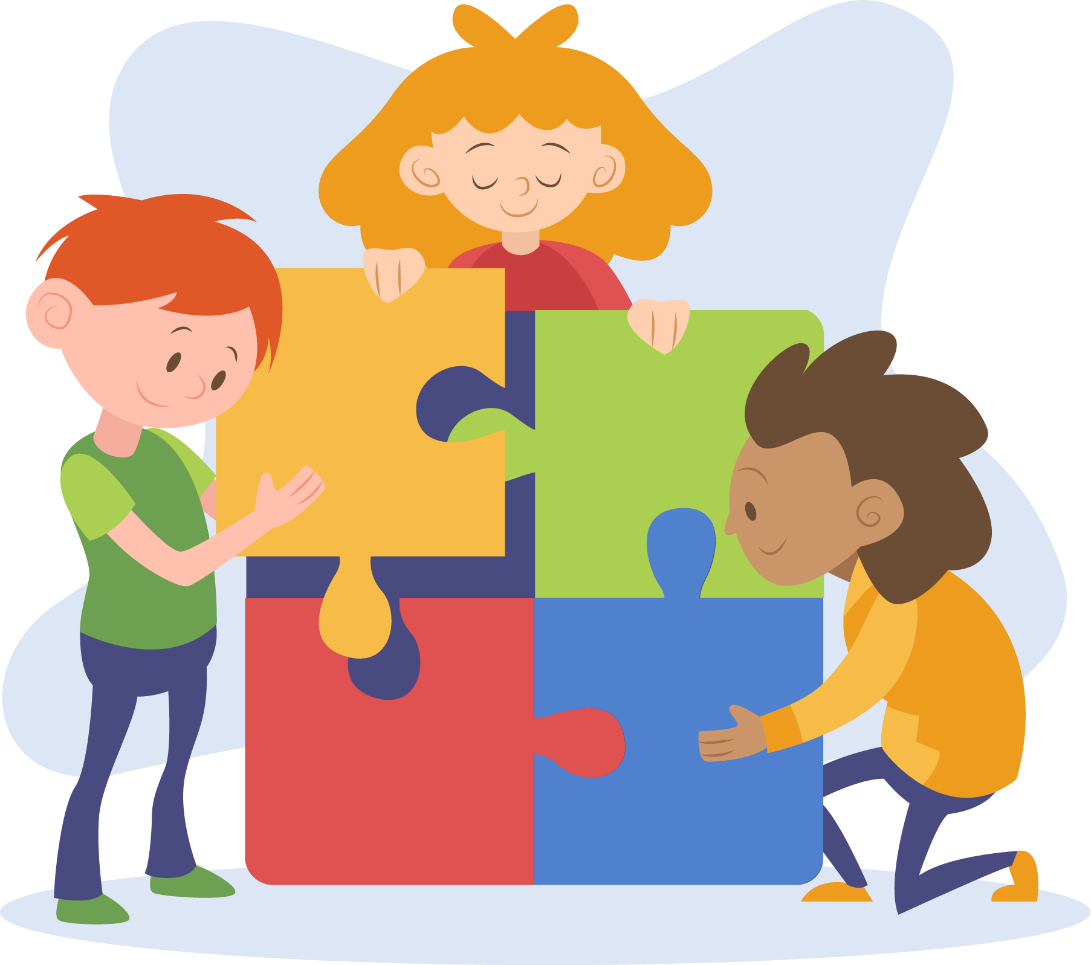 F
H
R
E
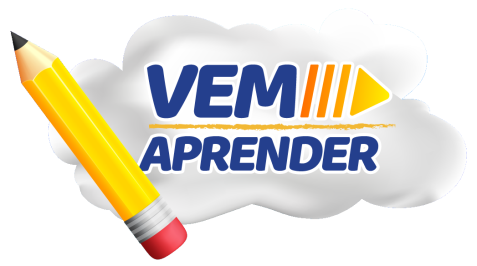